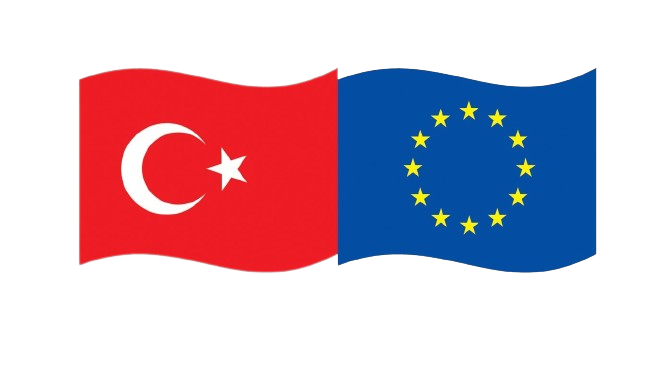 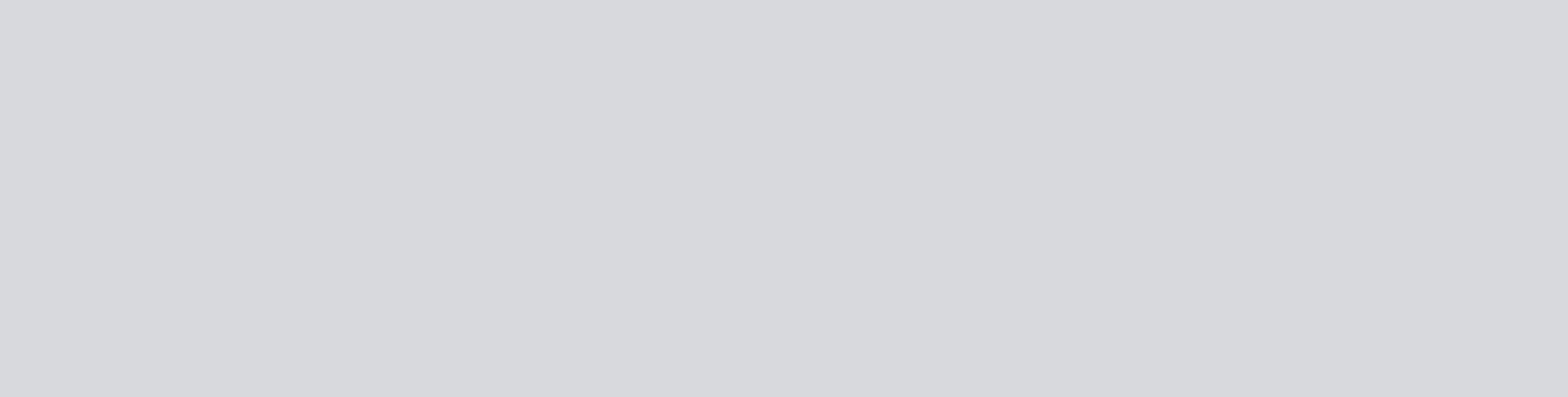 This project is co-financed by 
the European Union and the Republic of Türkiye
Esra GÜNAY TOKLUOĞLU
DEPARTMENT OF INTERNATIONAL RELATIONS AND EUROPEAN UNION

TUYEP CLOSING CONFERENCE

11 December 2023, ANKARA
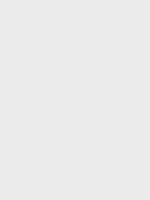 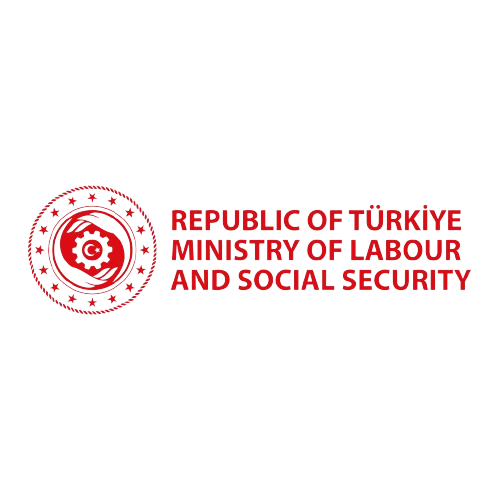 [Speaker Notes: Add date]
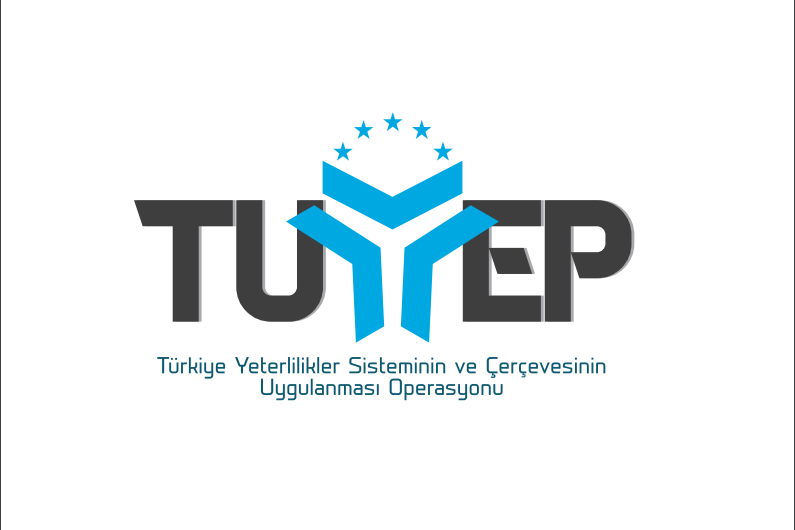 PRESENTATION STRUCTURE
What is TUYEP?

Goal & Purpose of TUYEP

Expected Outcomes of TUYEP

Components of TUYEP
10/12/2023
Technical Assistance for “Implementation of Turkish Qualifications System and Framework Operation (TUYEP)
2
Project Duration: 36 months
Project Budget: approx. 17.5 milyon €
Project Interventions
Institutional Capacity Building
Awareness Raising
Scientific & Technical Studies
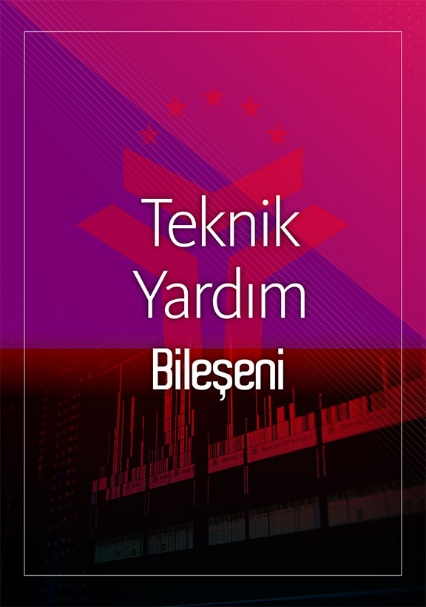 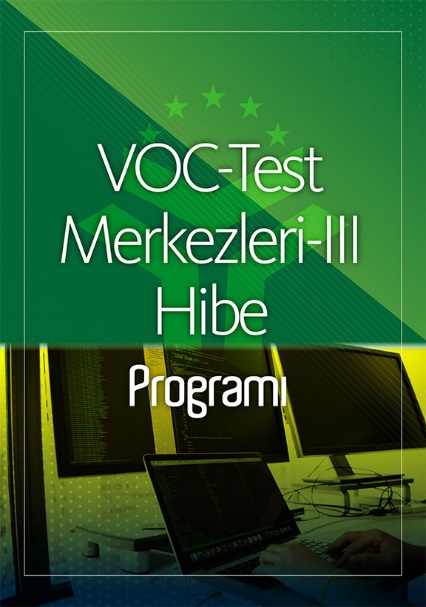 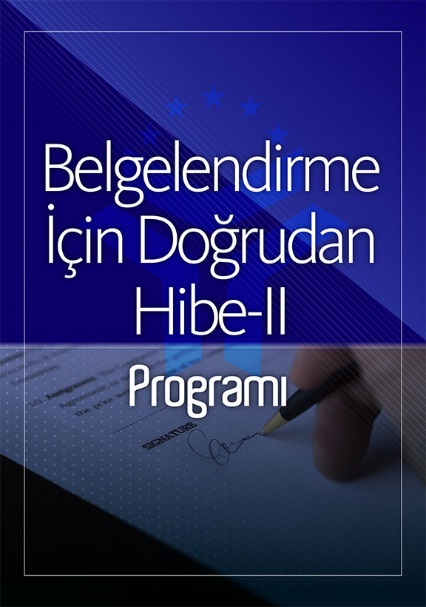 10/12/2023
Technical Assistance for “Implementation of Turkish Qualifications System and Framework Operation (TUYEP)
3
Project Objectives
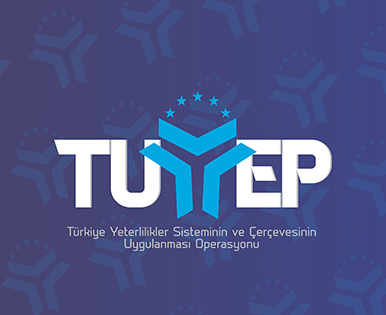 10/12/2023
Technical Assistance for “Implementation of Turkish Qualifications System and Framework Operation (TUYEP)
4
Project Target Groups
10/12/2023
Technical Assistance for “Implementation of Turkish Qualifications System and Framework Operation (TUYEP)
5
Project Outcomes
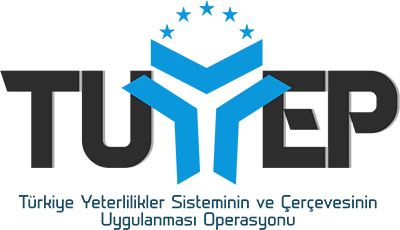 10/12/2023
Technical Assistance for “Implementation of Turkish Qualifications System and Framework Operation (TUYEP)
6
Technical Assistance Component
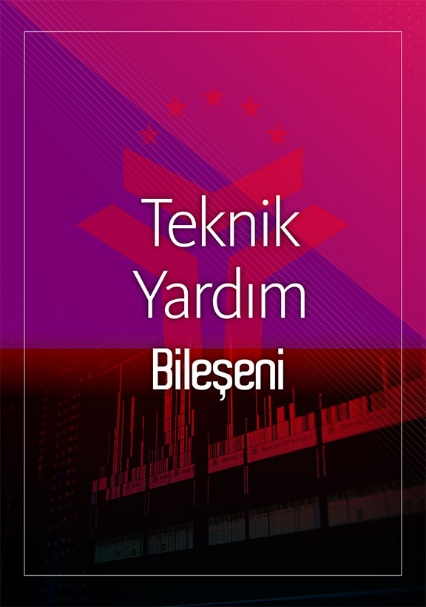 Project start date: 25th November 2019
Programme budget: 4,694,818.00 EUR
The Technical Assistance component aims at increasing stakeholder and institutional capacity and strengthening the National Vocational Qualification System.
10/12/2023
Technical Assistance for “Implementation of Turkish Qualifications System and Framework Operation (TUYEP)
7
Capacity Building Activities
10/12/2023
Technical Assistance for “Implementation of Turkish Qualifications System and Framework Operation (TUYEP)
8
VOC-Test Centres – III Grant Scheme
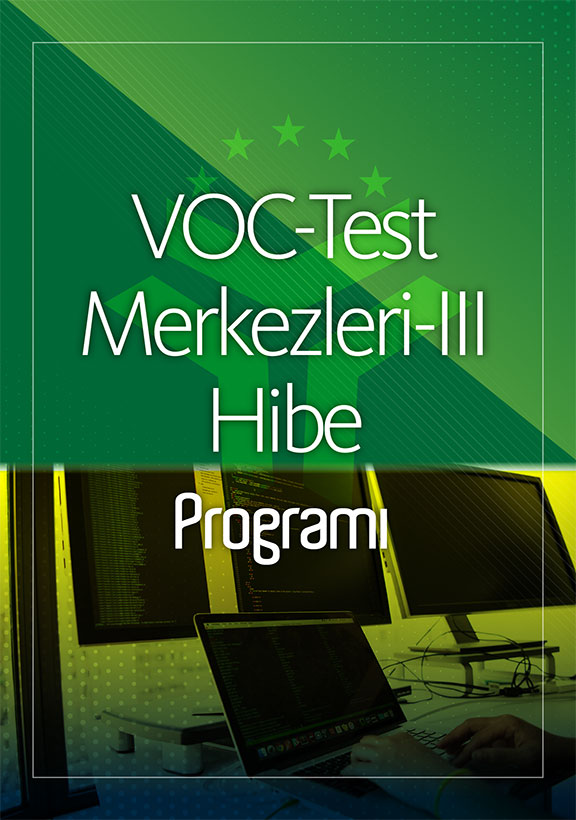 Programme budget: 4,840,059.74 EUR.

Minimum grant amount: 150,000 EUR; maximum grant amount: 250,000 EUR.

The implementation period started on 1st November 2021.
10/12/2023
Technical Assistance for “Implementation of Turkish Qualifications System and Framework Operation (TUYEP)
9
Purpose of the Grant Scheme
The purpose of the VOC-Test Centres – III Grant Scheme is to:

Develop qualified and certified labour force,

Strengthen the link between education and employment,

Ensure the validation of formal and non-formal learning,

Promote the development and/or revision of national occupational standards and national qualifications,

Support the establishment of VOC-Test Centres.
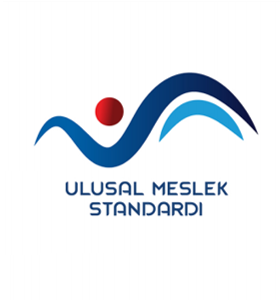 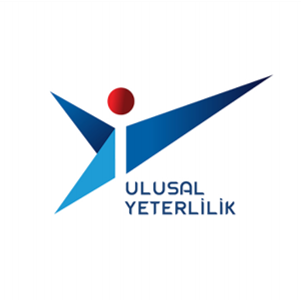 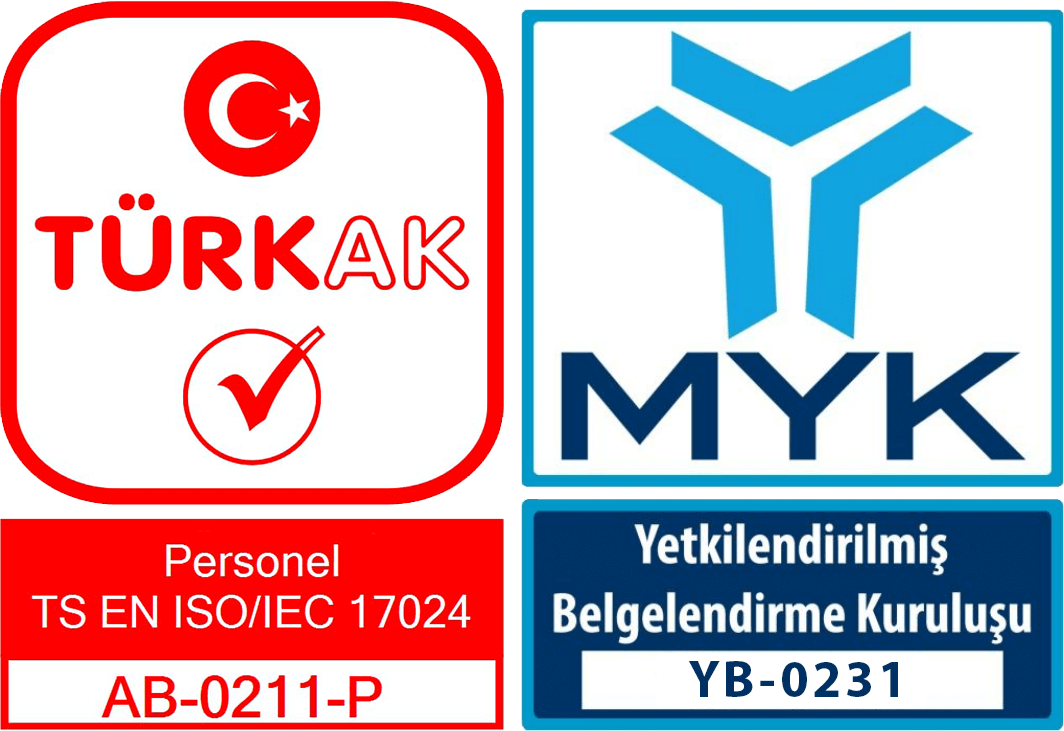 10/12/2023
Technical Assistance for “Implementation of Turkish Qualifications System and Framework Operation (TUYEP)
10
10/12/2023
Technical Assistance for “Implementation of Turkish Qualifications System and Framework Operation (TUYEP)
11
Grant Beneficiaries
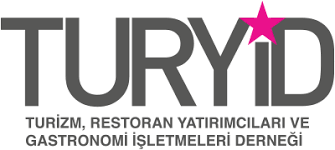 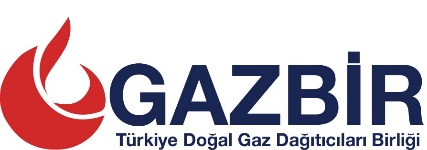 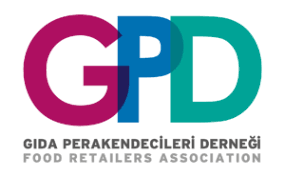 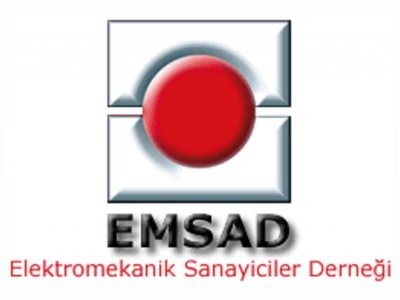 Natural Gas Distribution Companies Association of Türkiye
Electromechanical Industrialists Association
Informatics Industry Association
Turkish Informatics Foundation
International Solar Energy Society’s Türkiye Section
Turkish Federation of Restaurateurs, Kebab Makers, Pastry Makers and Dessert Makers
Türkiye Dairy Producers Central Union
Diyarbakır Union of Chamber of Merchants and Craftsmen
Antalya Union of Chamber of Merchants and Craftsmen
Konya Union of Chamber of Merchants and Craftsmen
Engineers Worldwide
Aydın Chamber of Commerce
İstanbul Chamber of Industry
Çerkezköy Organised Industrial Zone
Türkiye Environmental Protection Association
Management Consultants Association
Adıyaman Chamber of Metal Craftsmen and Tradesmen
All Waste and Recycling Industrialists' Association
Union of Communication Workers
Tourism and Restaurant Investors Association 
Food Retailers Association
Health Professionals Solidarity and Environmental Protection Association
Gaziantep Chamber of Commerce
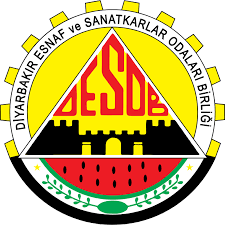 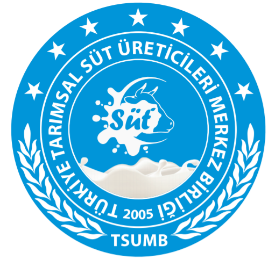 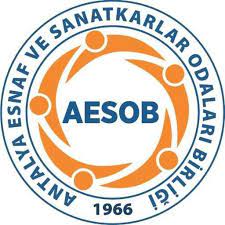 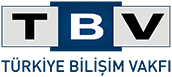 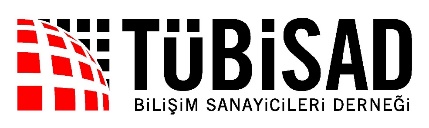 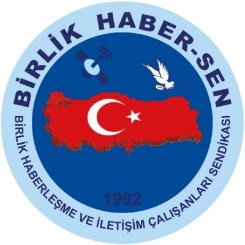 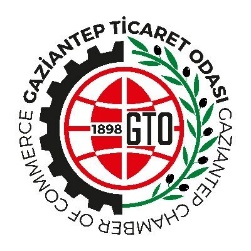 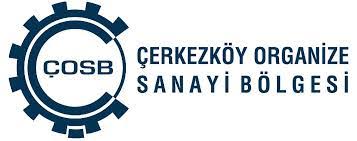 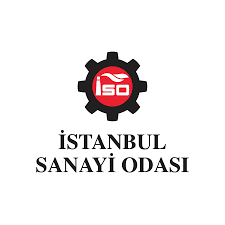 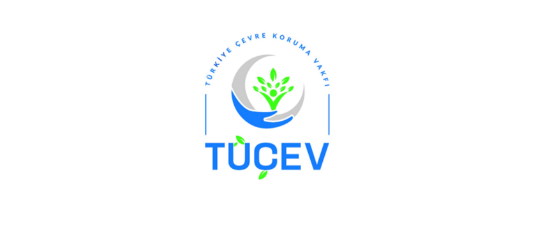 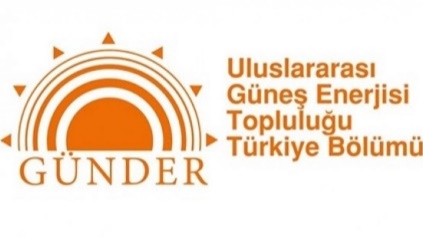 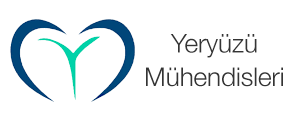 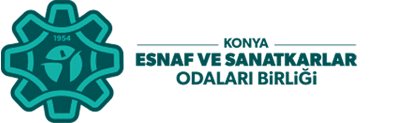 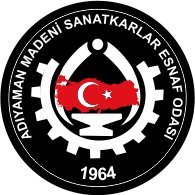 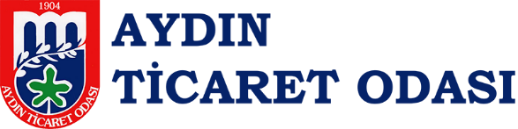 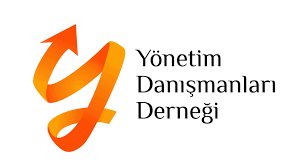 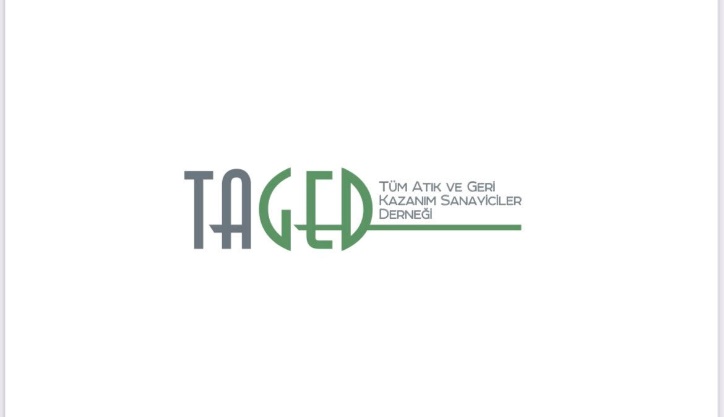 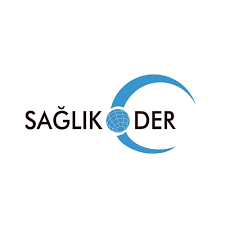 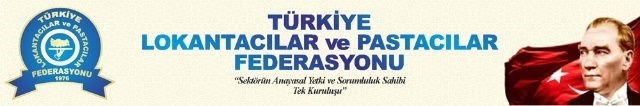 10/12/2023
Technical Assistance for “Implementation of Turkish Qualifications System and Framework Operation (TUYEP)
12
Grant Programme Results
So far under the Grant Programme;

A total of 169 documents developed and entered into force:
82 National Occupational Standards and 87 National Qualifications

All 23 Grant Beneficiaries applied for accreditation to TURKAK with:

19 Grant Beneficiaries accredited by TURKAK and the processes of the remaining 4 Beneficiaries about to be completed.

13 Grant Beneficiaries authorised by VQA and completed the establishment of VOC-Test Centre.
10/12/2023
Technical Assistance for “Implementation of Turkish Qualifications System and Framework Operation (TUYEP)
13
Direct Grant Scheme for Certification – II
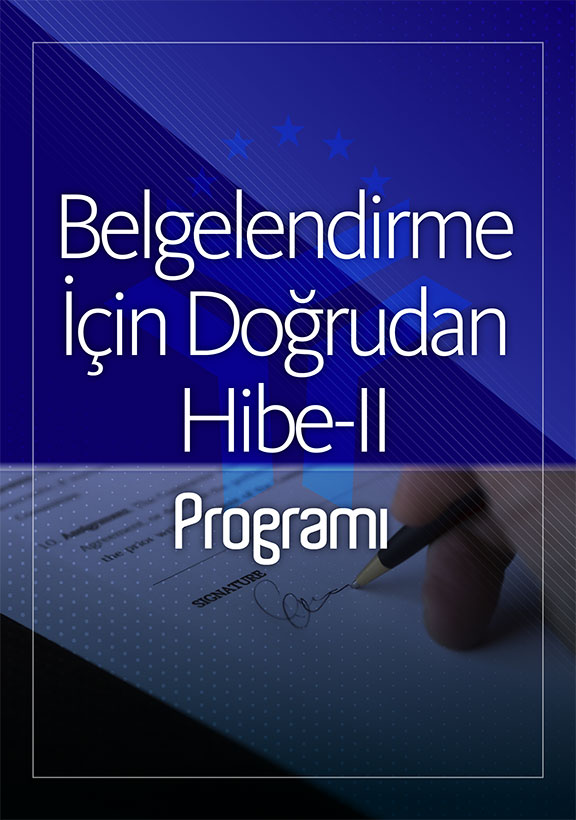 Programme budget: 7,974,997.50 EUR

Almost all available funds spent.

144 Authorised Certification Bodies benefited from the fund.

Exam fees of 112,853 individuals covered (compared to the Project target of 75,000 individuals).
10/12/2023
Technical Assistance for “Implementation of Turkish Qualifications System and Framework Operation (TUYEP)
14
Direct Grant Scheme for Certification– II Number of Certificates by Sector
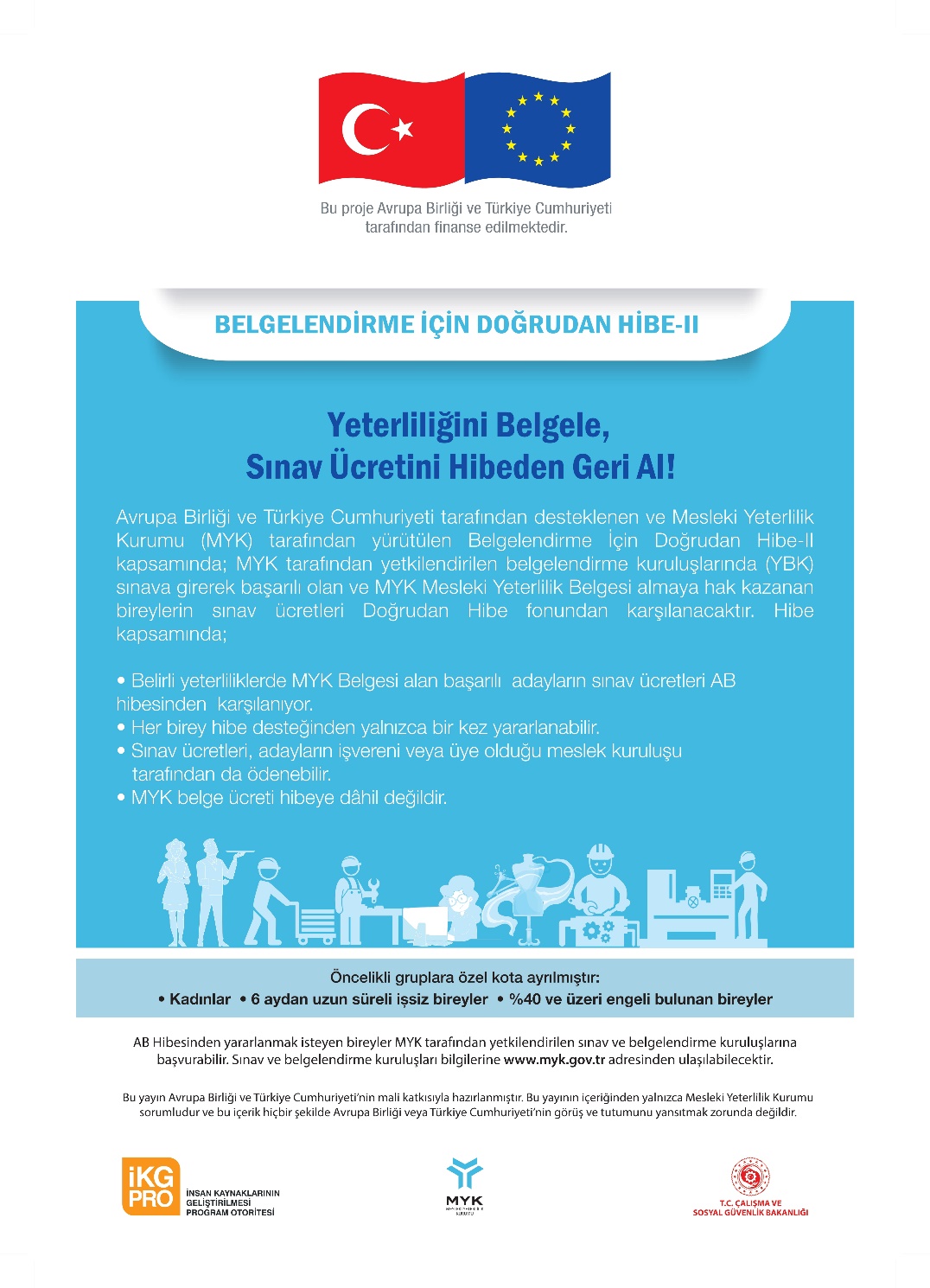 10/12/2023
Technical Assistance for “Implementation of Turkish Qualifications System and Framework Operation (TUYEP)
15
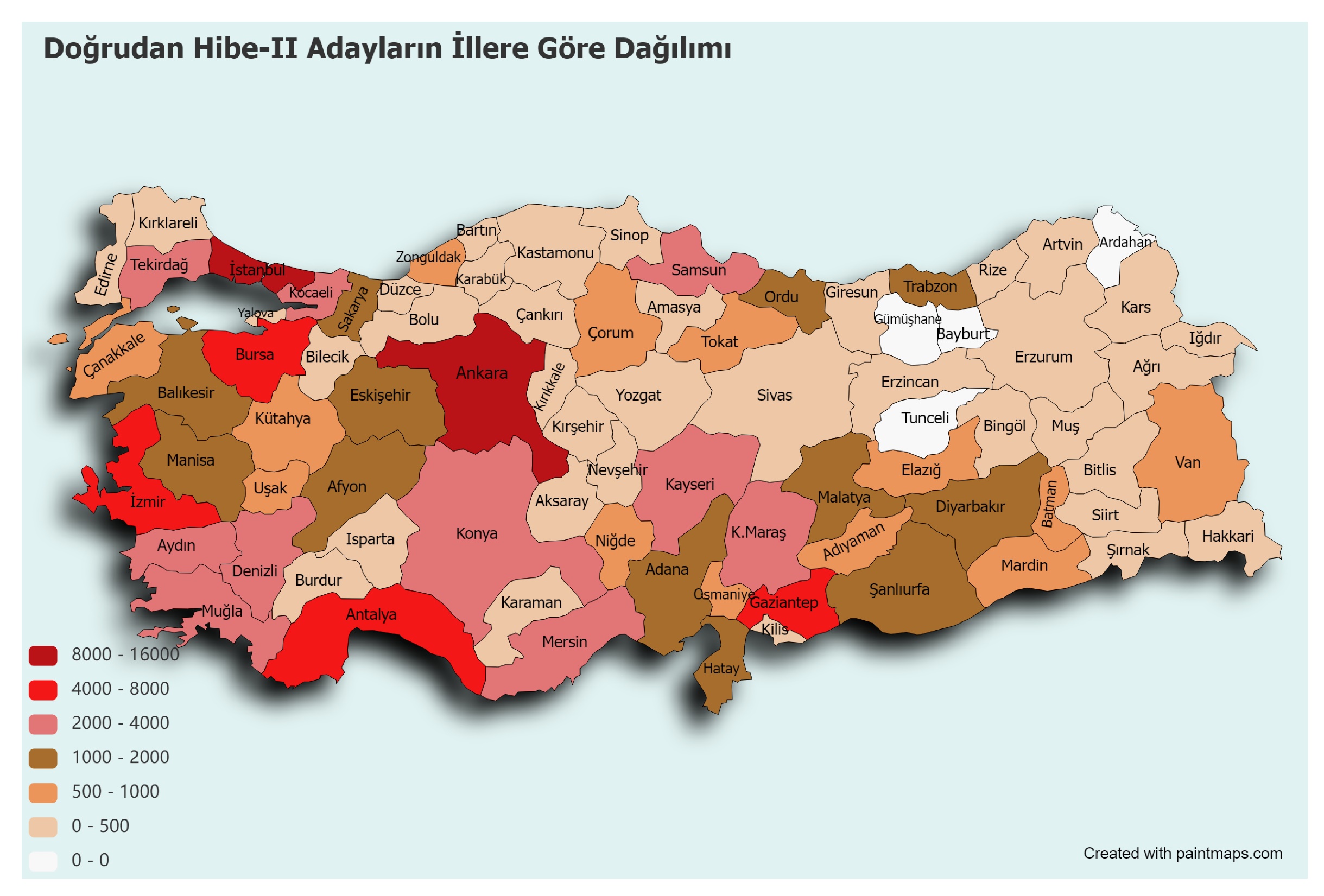 Distribution of Direct Grant Scheme-II Candidates by Province
10/12/2023
Technical Assistance for “Implementation of Turkish Qualifications System and Framework Operation (TUYEP)
16
Thank you!


Republic of Türkiye, VOCATIONAL QUALIFICATIONS AUTHORITY
10/12/2023
Technical Assistance for “Implementation of Turkish Qualifications System and Framework Operation (TUYEP)
17
Presentation fo TAT
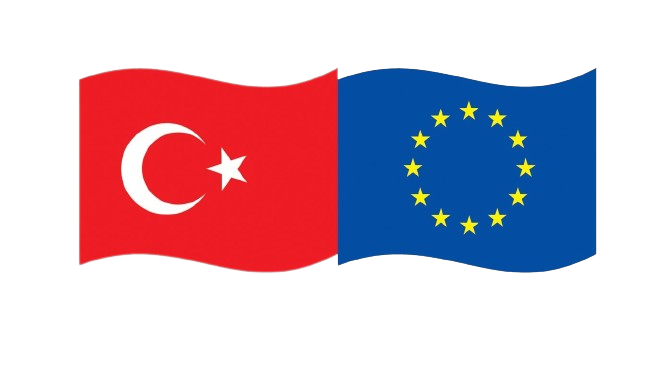 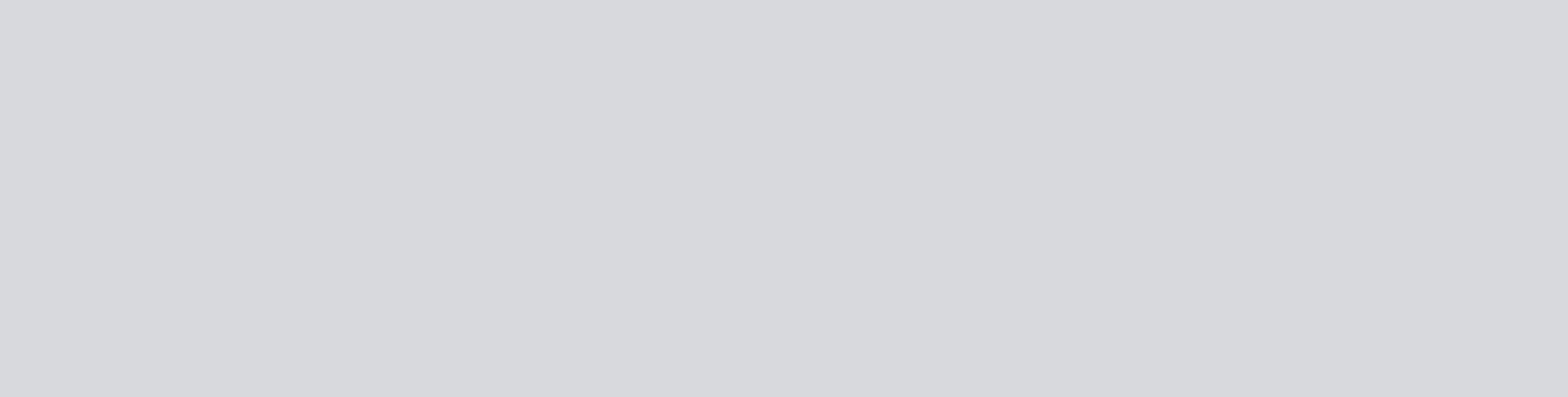 This project is co-financed by 
the European Union and the Republic of Türkiye
International Closing Conference

Grand Mercure Hotel – Ankara

11th  December 2023
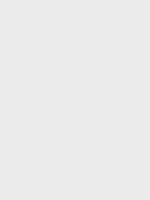 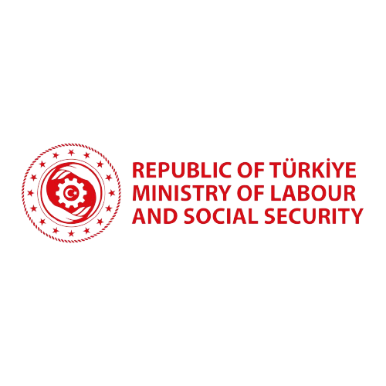 12/10/2023
19
[Speaker Notes: Add date]
Technical Assistance for 'Implementation of Turkish Qualifications System and Framework Operation (TUYEP)
Project Start Date:		25th November 2019
Project End Date:		29th February 2024
Project Duration:		51 Months and 5 days

Implemented by:		GOPA Danışmanlık Ltd. Şti; -  in consortium with:                            				Hasan Kalyoncu University, GOPA EEP, IBE, & INTEGRATION

Operation Beneficiary:	Vocational Qualifications Authority

Co Financed by:		European Union and Republic of Turkiye 

Operating Structure: 		Directorate of Foreign Relations and EU 						             Ministry of Labor and Social Security

 Project Budget:    		4,694,818.00 EUR
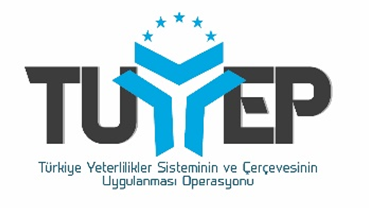 10/12/2023
Technical Assistance for “Implementation of Turkish Qualifications System and Framework Operation (TUYEP)
20
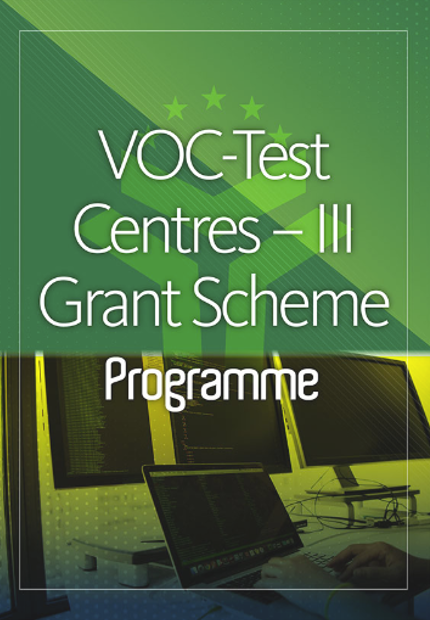 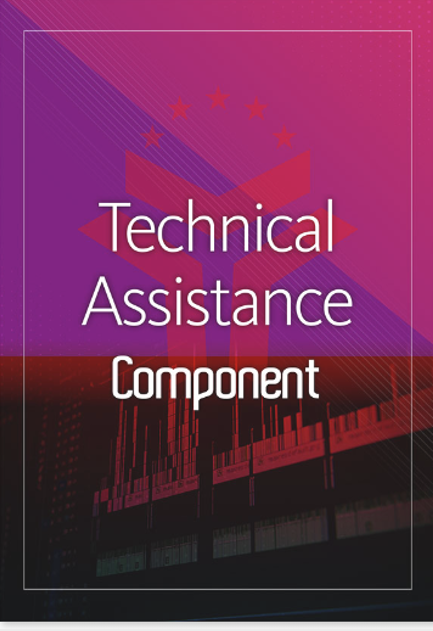 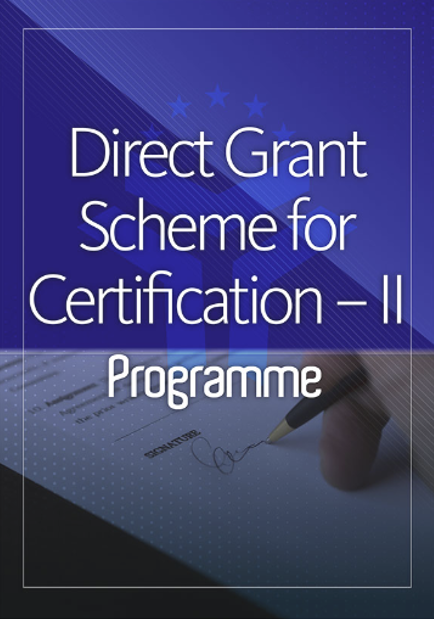 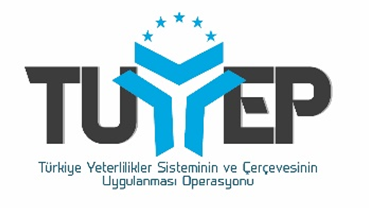 10/12/2023
Technical Assistance for “Implementation of Turkish Qualifications System and Framework Operation (TUYEP)
21
Overall Objectives
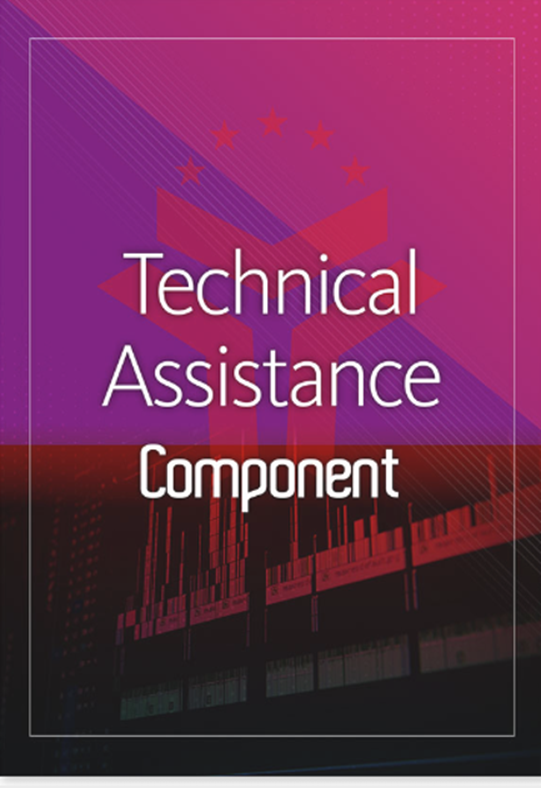 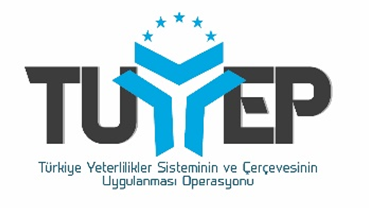 Strengthen the VQA’s and related stakeholders’ institutional capacity
Strengthen the National Vocational Qualification System (NVQS)
Enhance the implementation of the Turkish Qualifications Framework (TQF)
10/12/2023
Technical Assistance for “Implementation of Turkish Qualifications System and Framework Operation (TUYEP)
22
Category of Intervention II of the EESP SOP: Institutional Capacity Building
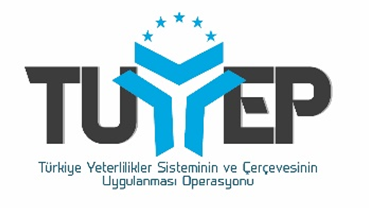 “Category of Intervention I of the EESP SOP: Services and Trainings for Target Groups” is not a subject of this project.
10/12/2023
Technical Assistance for “Implementation of Turkish Qualifications System and Framework Operation (TUYEP)
23
Capacity Building Training
Authorised Certification Bodies
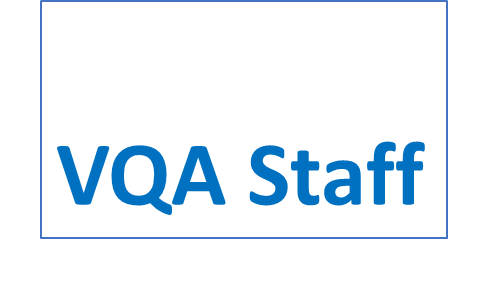 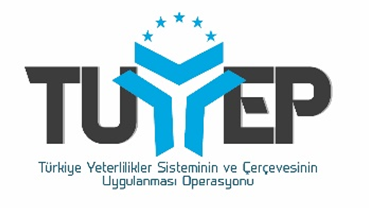 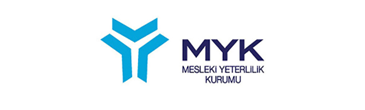 Auditors
Industry Experts
Sector Committee Members
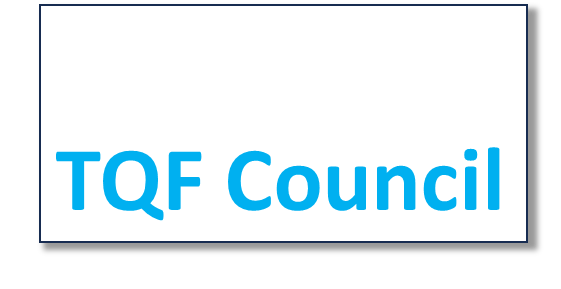 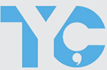 Field Experts
Technical Experts
10/12/2023
Technical Assistance for “Implementation of Turkish Qualifications System and Framework Operation (TUYEP)
24
Capacity Building Training
Effective Communication     Managerial Skills    Research & Reporting Media and Branding    Organizational Culture and Development Auditing and Risk Management  Portfolio Assessment   Credit Rating                                               Internal Control and Quality Management   Curriculum Development Developing Occupational Standards and Qualifications   Job Analysis Developing Learning Outcomes & Performance Criteria     ISO 17024 Occupational Health & Safety     Team Building     Basic First Aid National Vocational Qualification System    VQA Portal Updates                                       Turkish Qualifications Framework    Green Transformation   Digital Transformation    Micro Credentials    Competence Based Assessment
Technical Assistance for “Implementation of Turkish Qualifications System and Framework Operation (TUYEP)
25
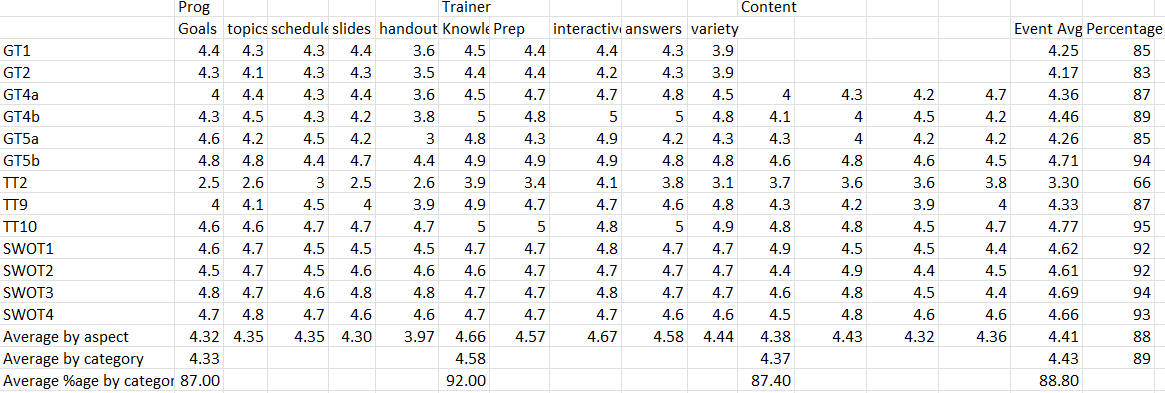 TT9  It was one of the best trainings I have ever attended. I would like to thank our trainer.
92% satisfaction with trainers
87% satisfaction with the content of training
S.W.O.T. #4   Moderators’ level of knowledge and the way they steered group were remarkable
Technical Assistance for “Implementation of Turkish Qualifications System and Framework Operation (TUYEP)
26
Recent Training Events
A.2.11 Training Program
A.2.2.5 Trainer(s)
A.2.11 Trainer(s)
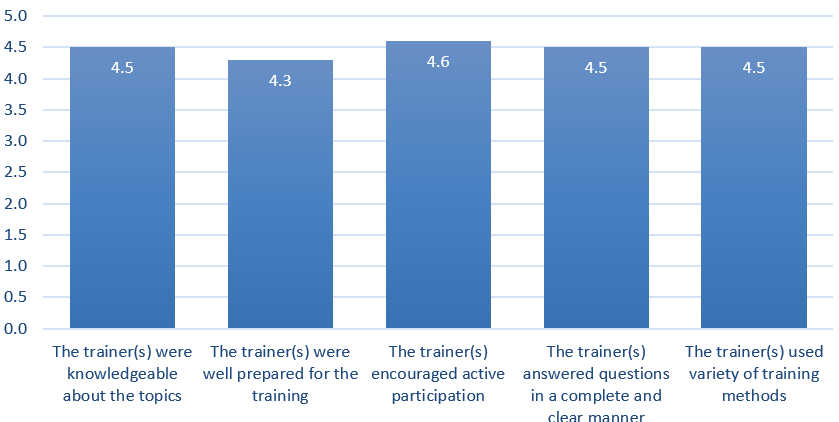 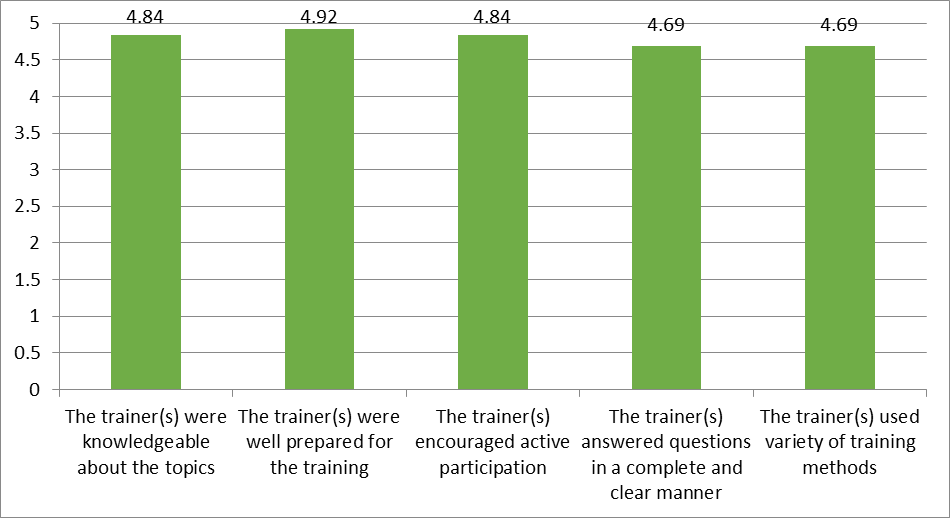 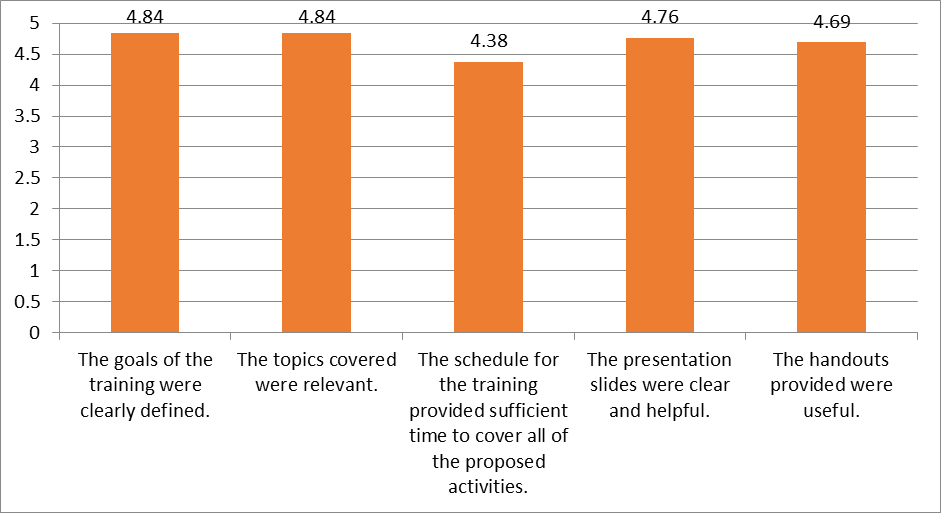 4.7/5.0 Average Rating for Trainer(s)
4.6/5.0 Average Rating for Training Program
A.2.8.0 Training Program
A.2.11 Training Program
A.2.8.0 Trainer(s)
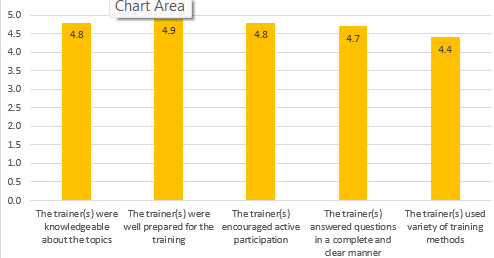 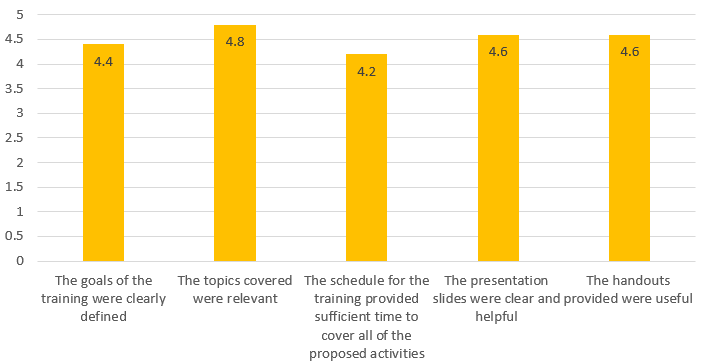 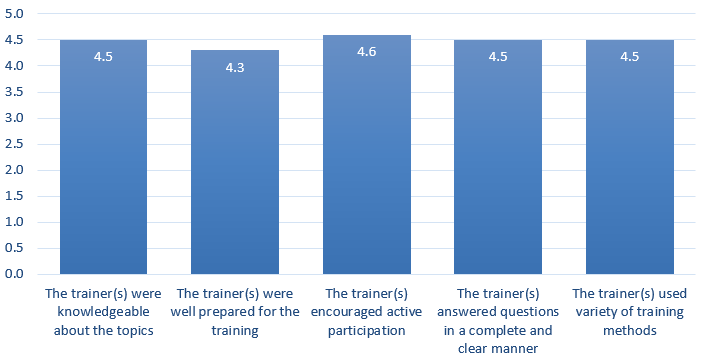 12/10/2023
Technical Assistance for “Implementation of Turkish Qualifications System and Framework Operation (TUYEP)
27
Category of Intervention III of the EESP SOP: Awareness-Raising
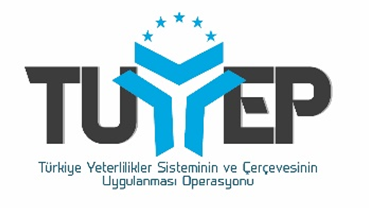 10/12/2023
Technical Assistance for “Implementation of Turkish Qualifications System and Framework Operation (TUYEP)
28
A 3.1.6   NQS Briefing             3.1.7  TQF Awareness Raising            2.8.6  TQF Training
A 3.1.3  &  A.3.1.4 TQF Conferences          A 2.6.1  Technical Expert Training
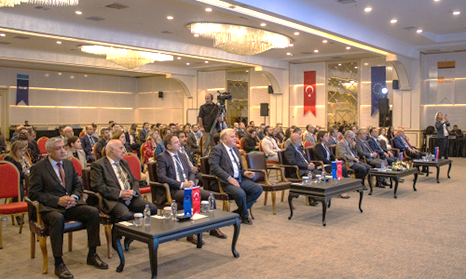 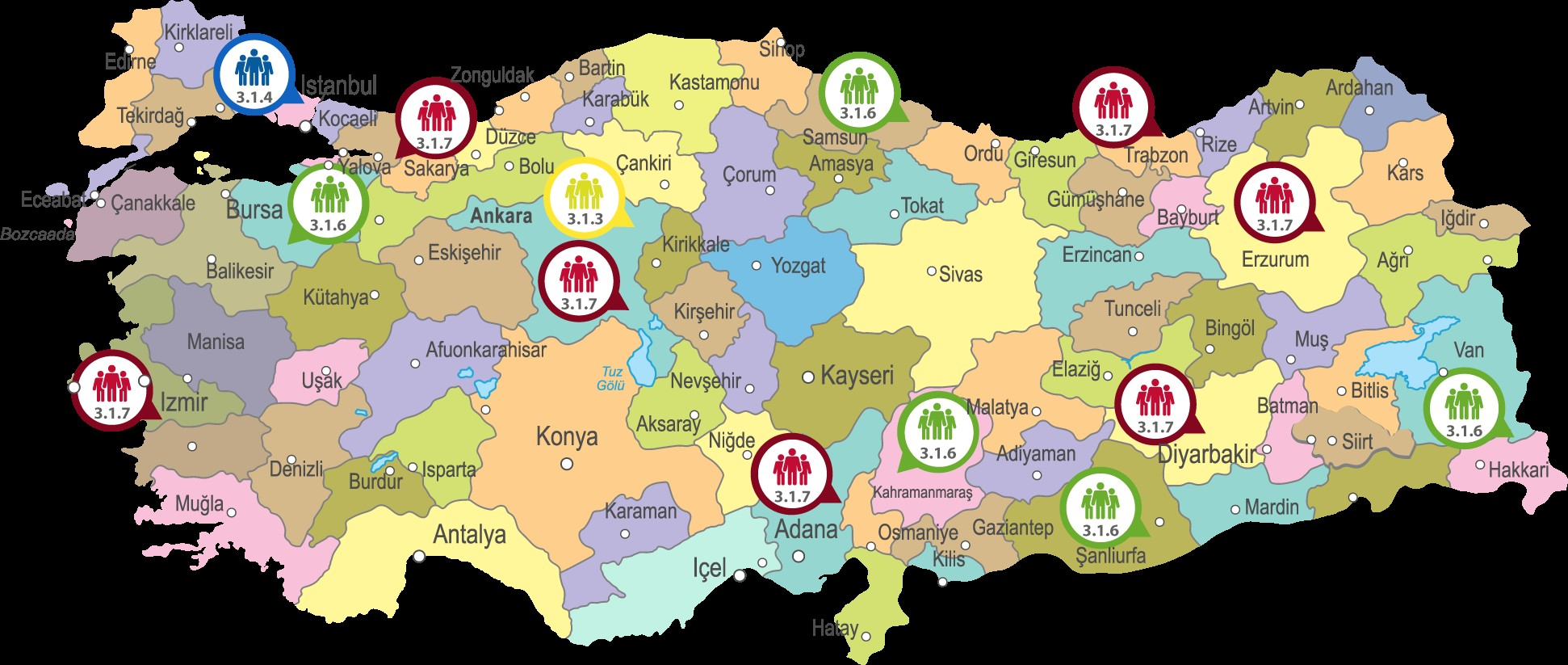 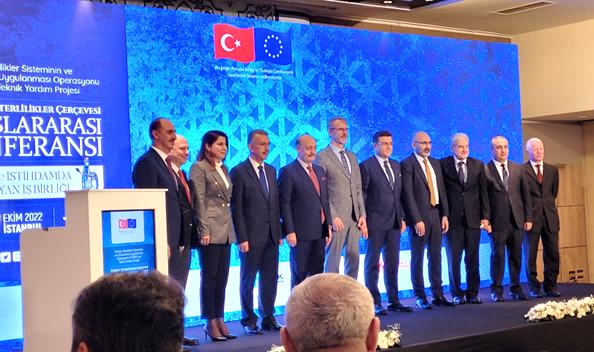 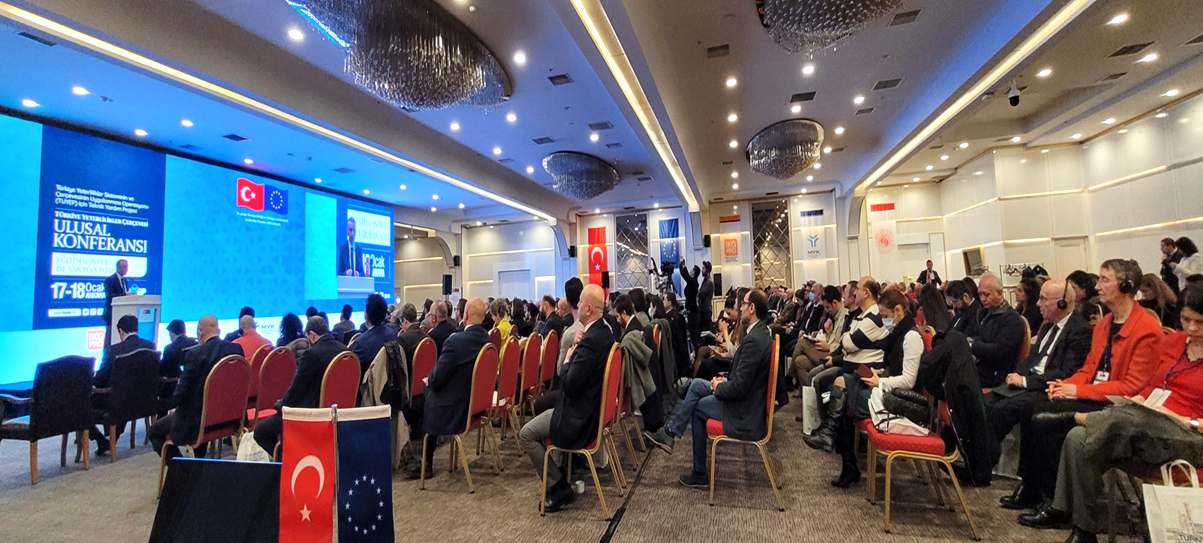 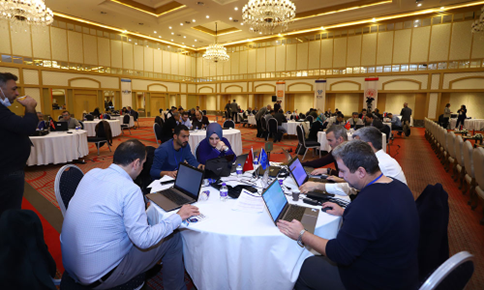 2.8.6
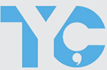 2.8.6
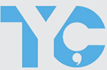 2.6.1
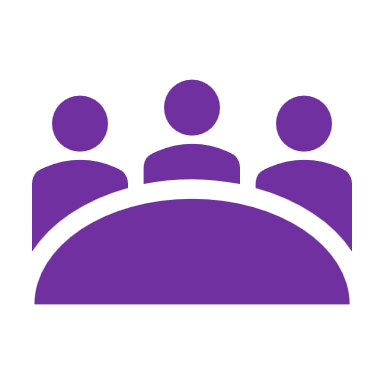 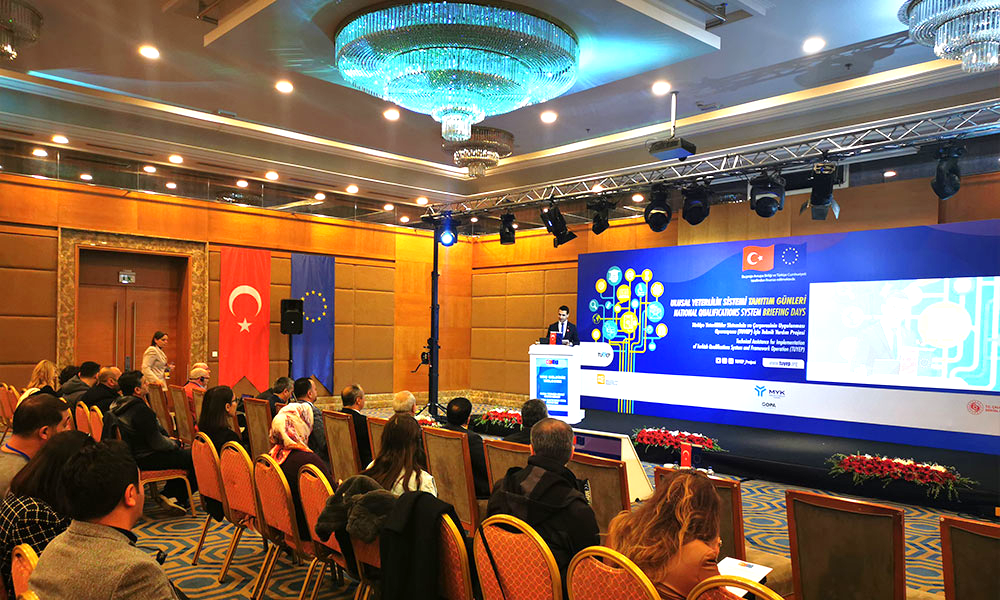 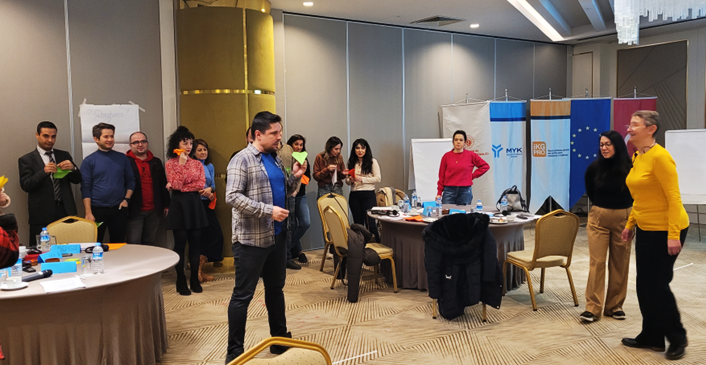 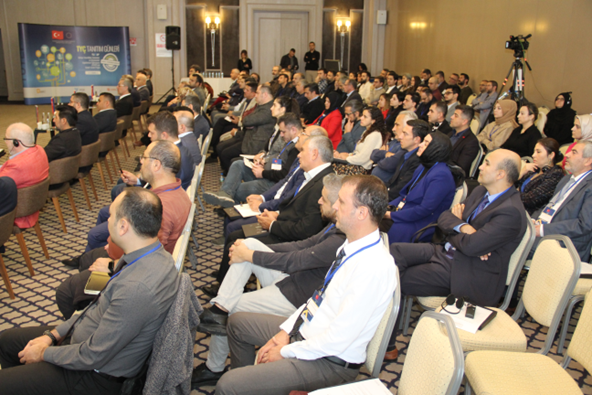 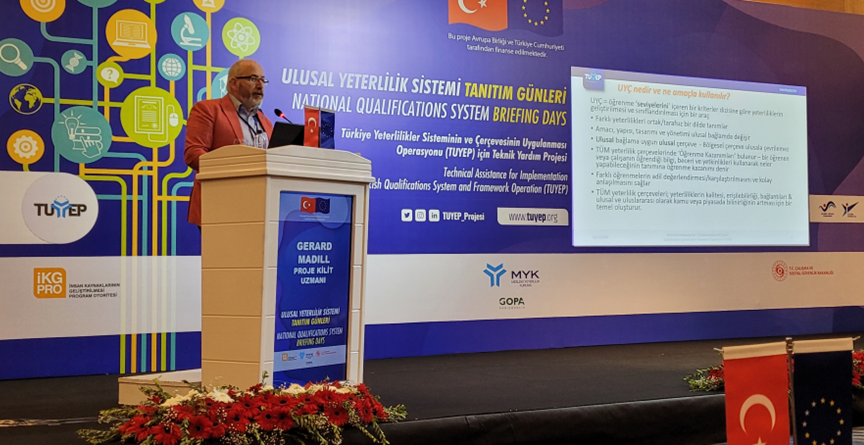 2.8.6
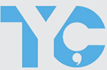 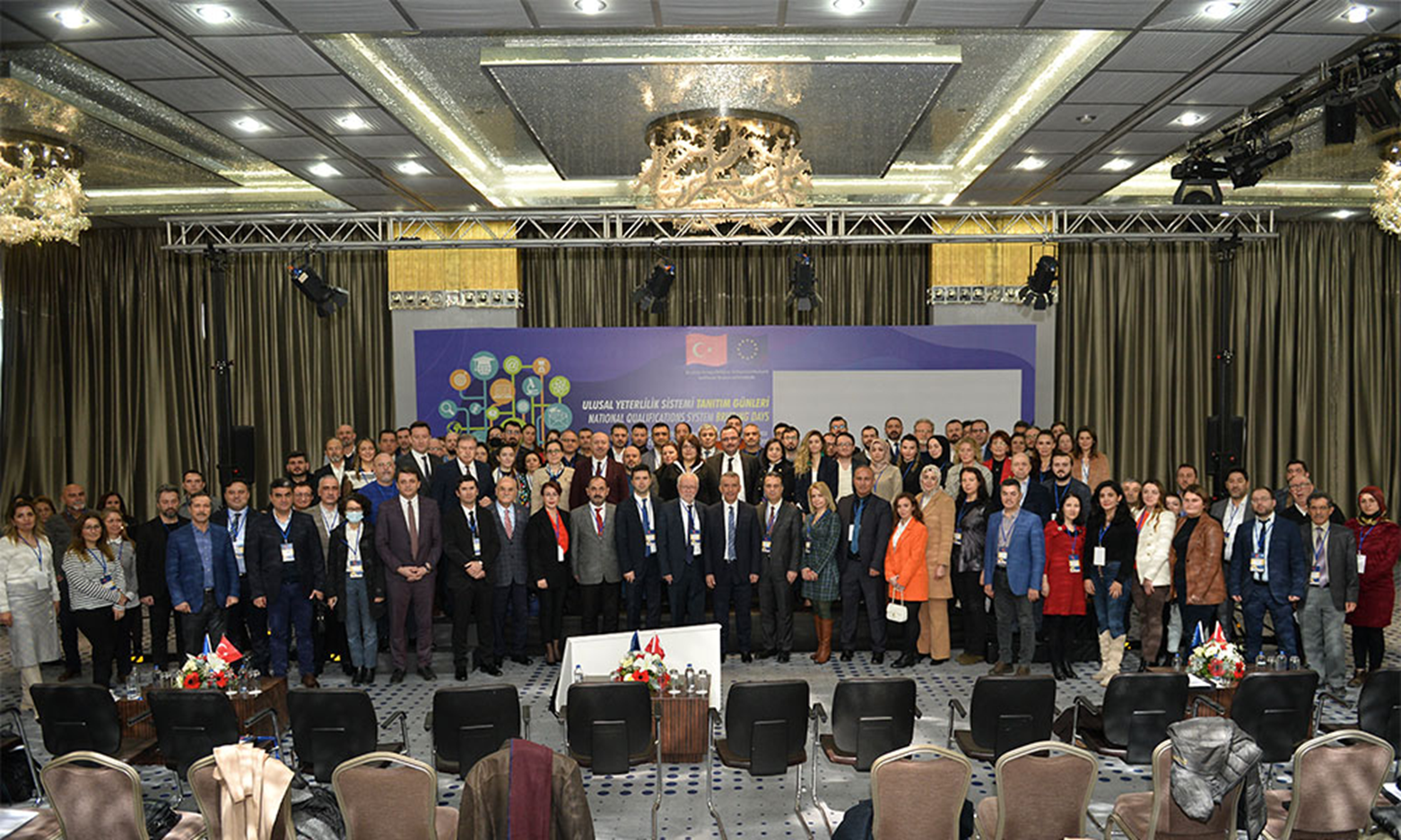 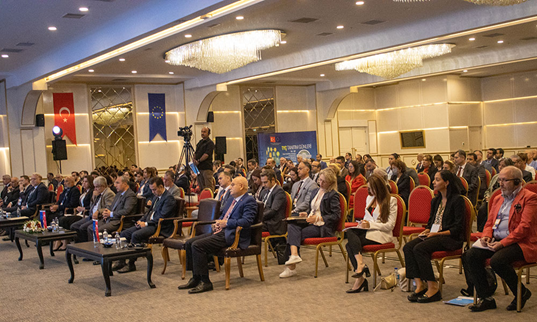 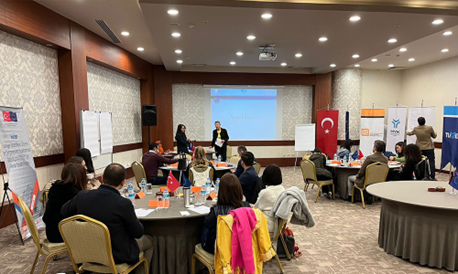 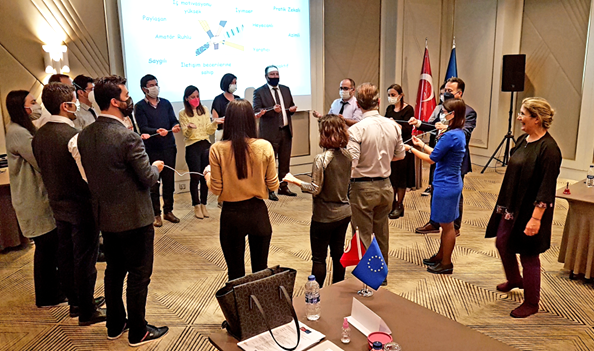 Technical Assistance for “Implementation of Turkish Qualifications System and Framework Operation (TUYEP)
Category of Intervention IV of the EESP SOP: Scientific & Technical Studies
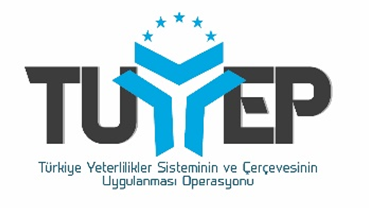 10/12/2023
Technical Assistance for “Implementation of Turkish Qualifications System and Framework Operation (TUYEP)
30
Activities 4.1.1 & 4.1.2
Study & Work Shadowing Visits
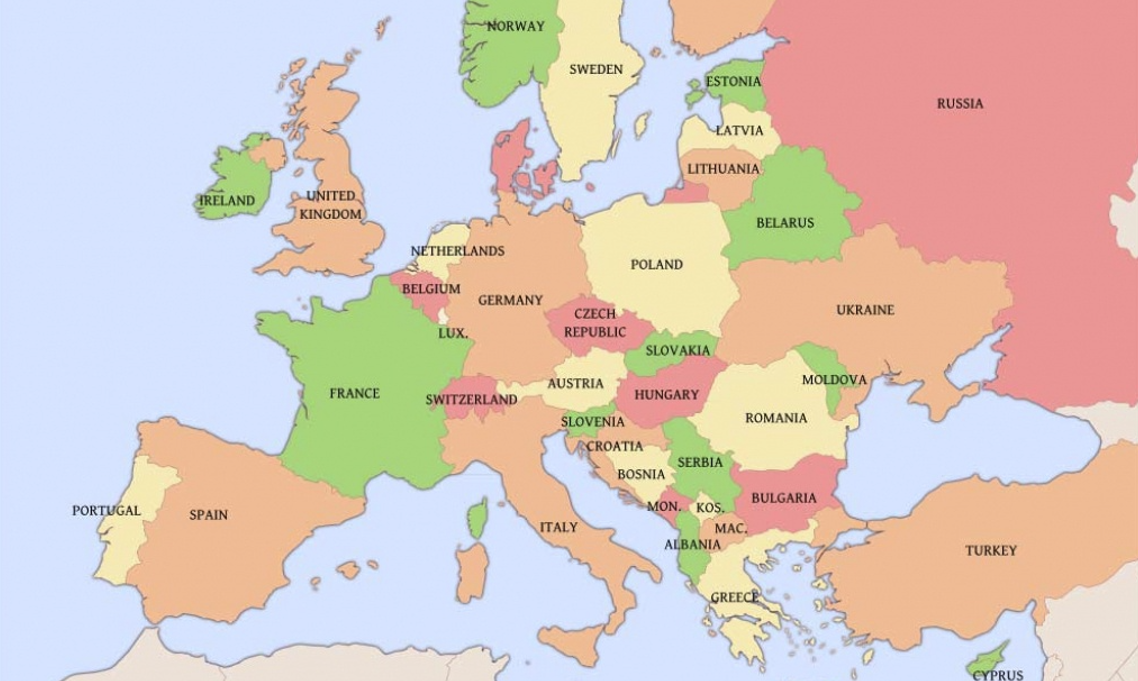 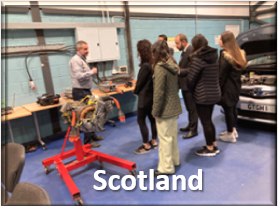 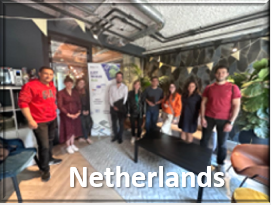 30 VQA Staff visited 4 EU Member States and Scotland
Work Shadowing Visits by VQA Experts
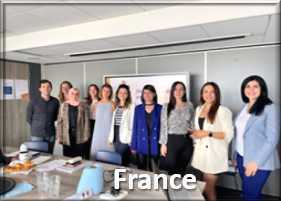 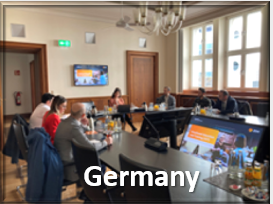 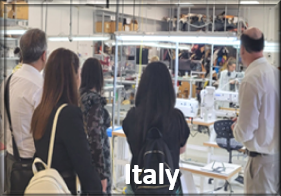 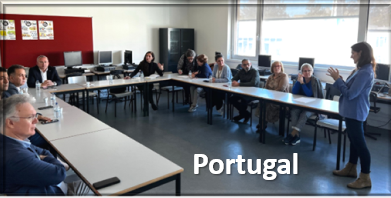 Study Visit
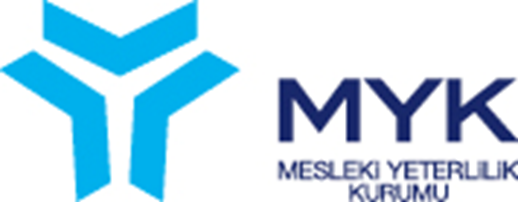 VQA’s Senior Managers visited Portugal
10/12/2023
Technical Assistance for “Implementation of Turkish Qualifications System and Framework Operation (TUYEP)
31
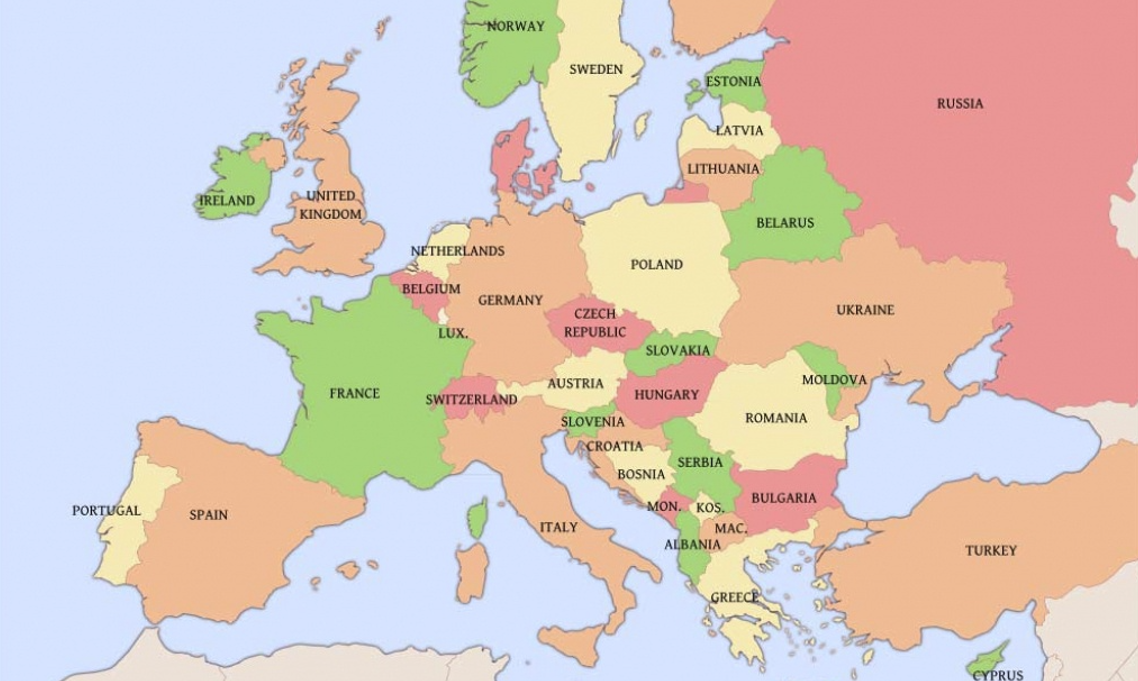 Activity 4.1.3    Peer Learning 
Activity 4.1.4    Dissemination Workshop
18  Delegates from 5 EU Member States and Scotland will visit VQA in January 2024
Peer Learning Visits
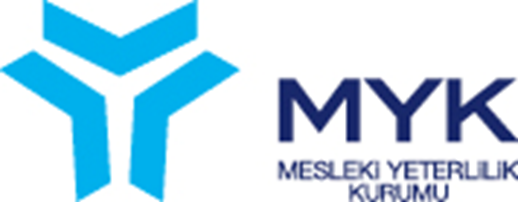 Peer Learning Visit
10/12/2023
Technical Assistance for “Implementation of Turkish Qualifications System and Framework Operation (TUYEP)
32
Project Research and Reports
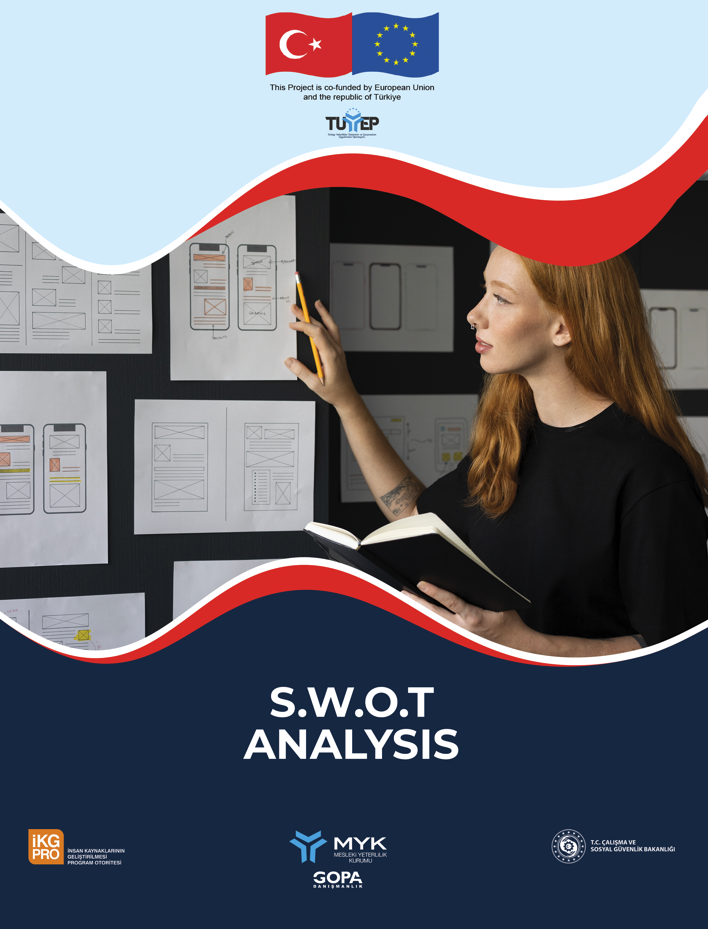 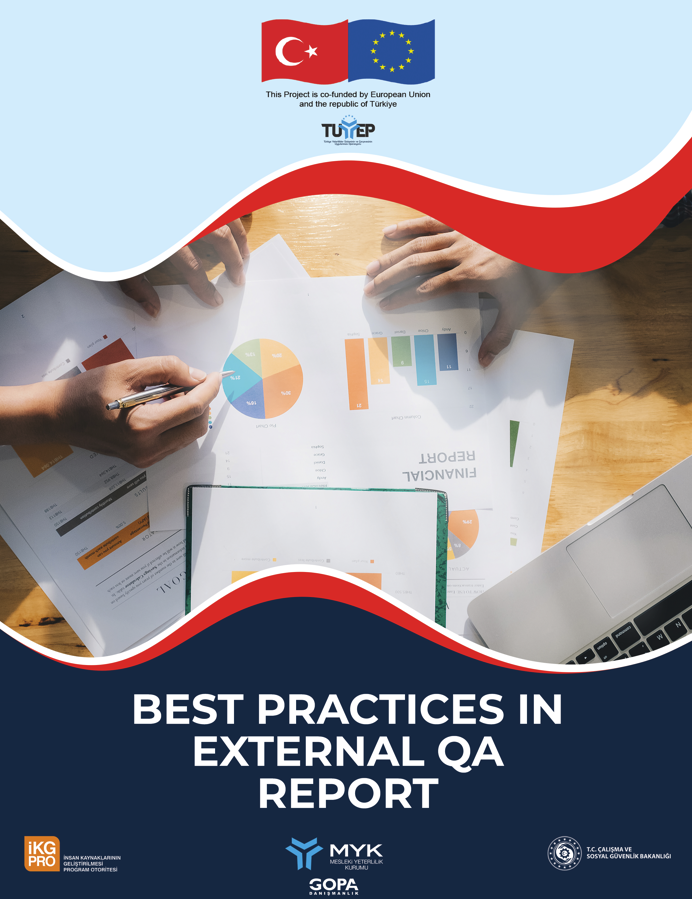 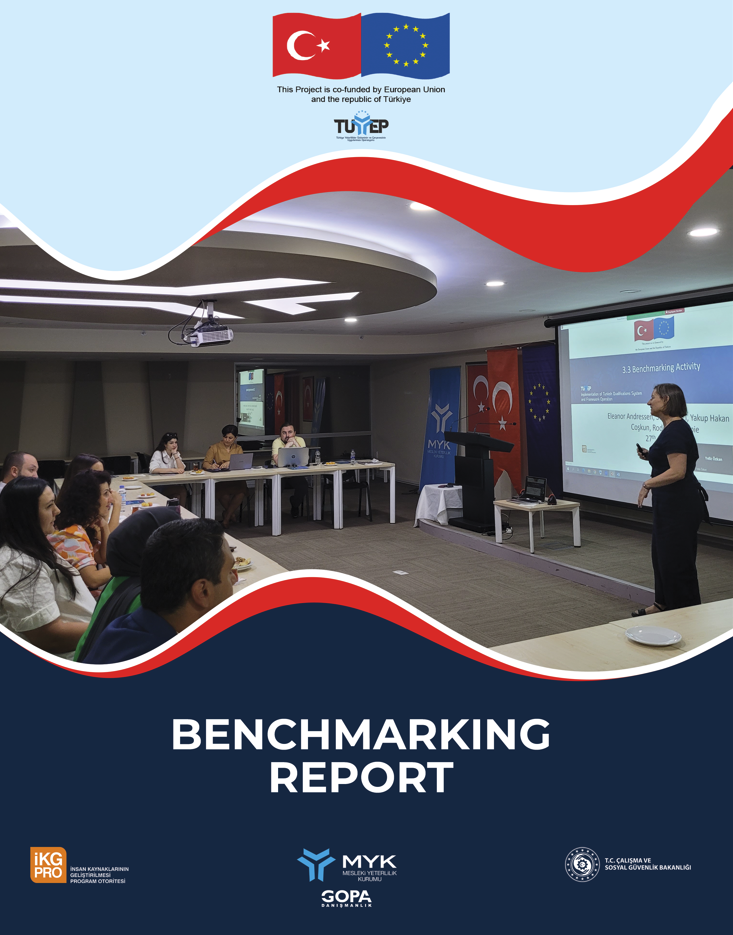 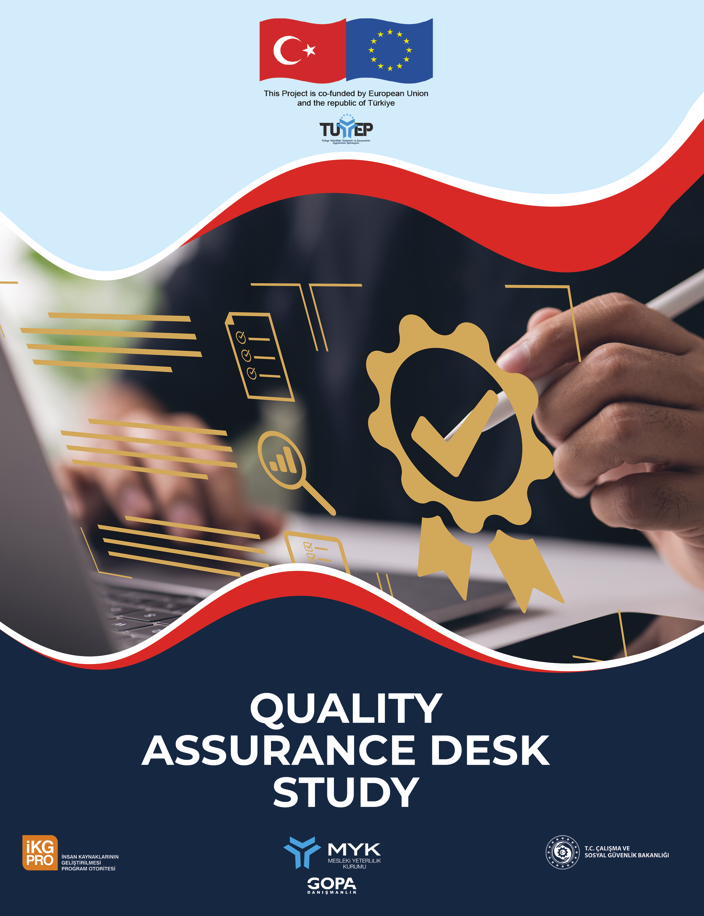 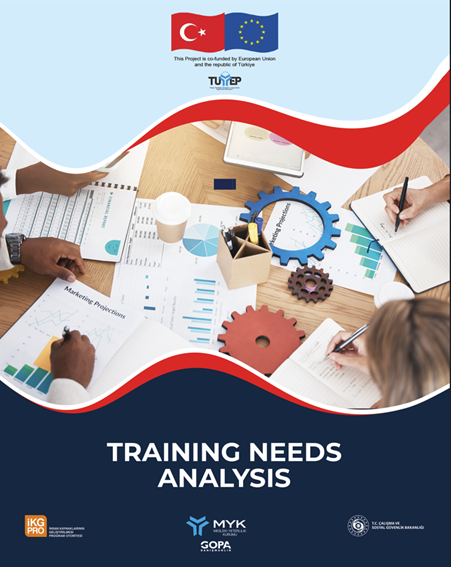 www.myk.gov.tr
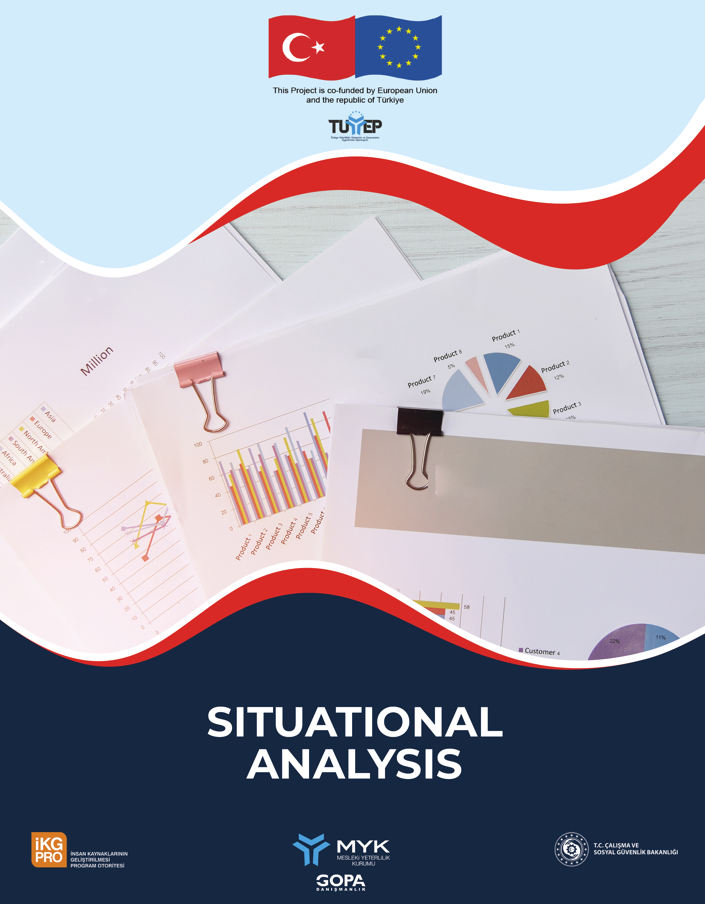 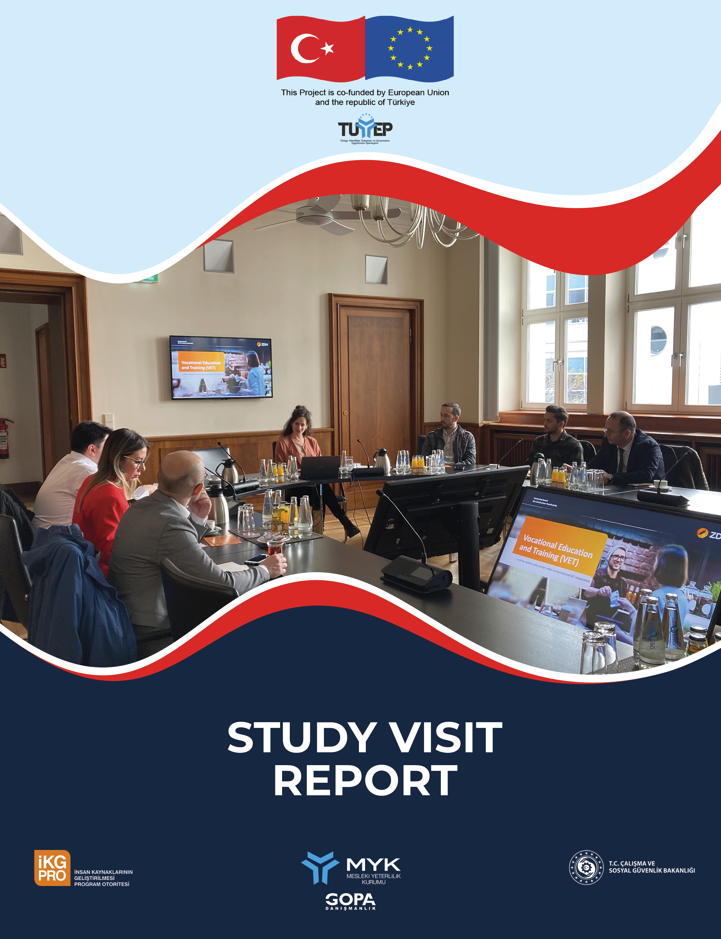 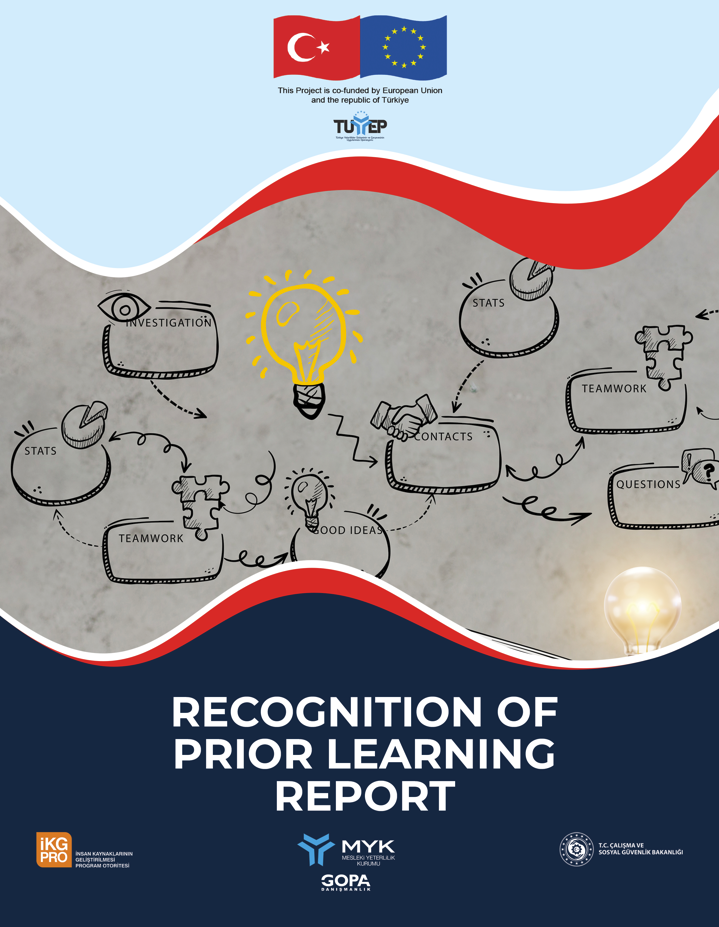 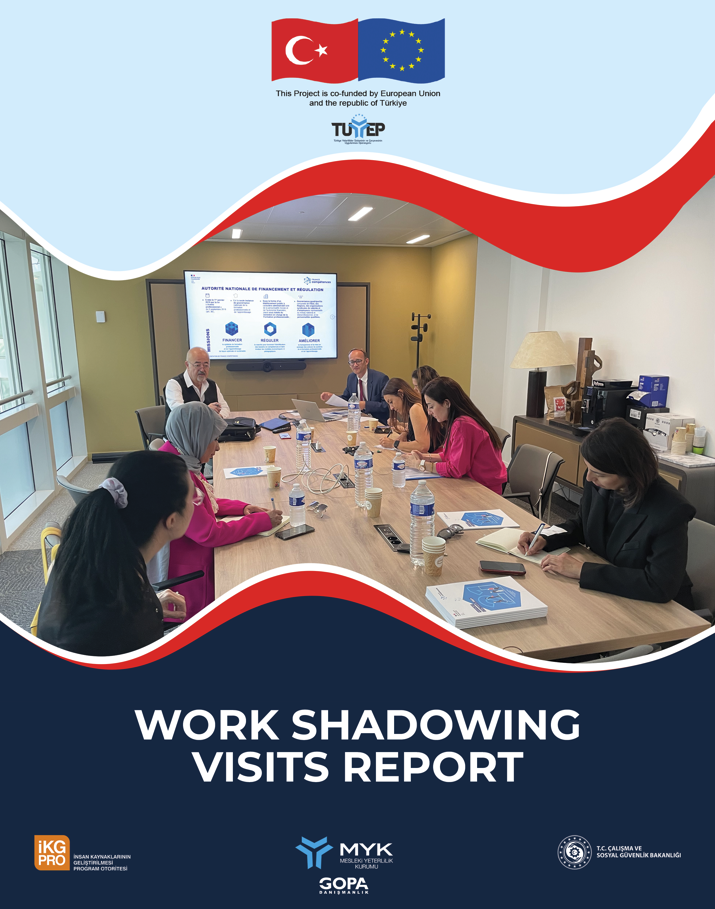 Technical Assistance for “Implementation of Turkish Qualifications System and Framework Operation (TUYEP)
Guides and Training Tool Kits
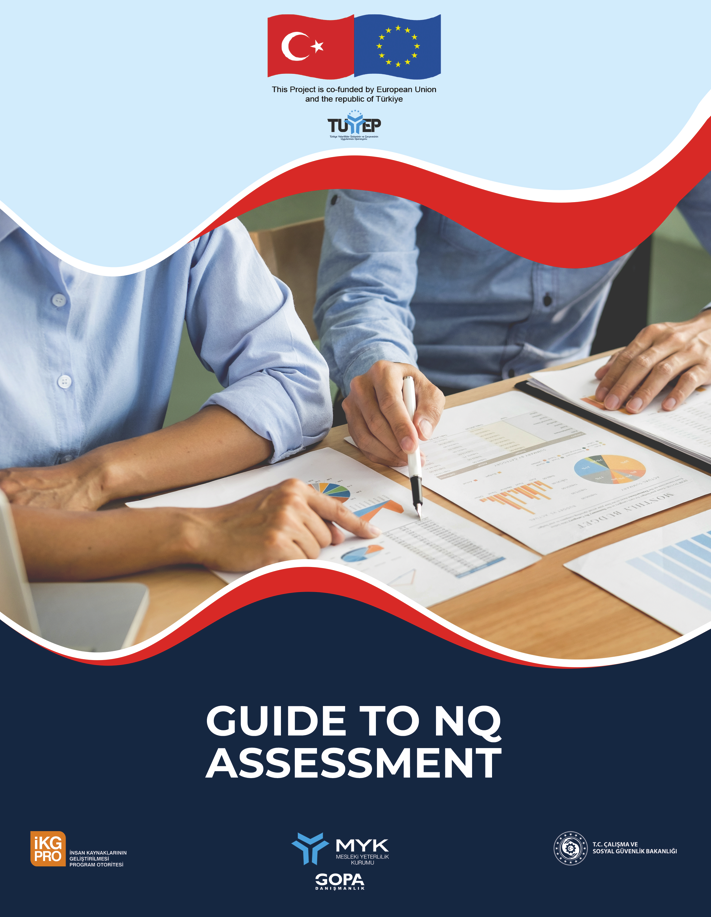 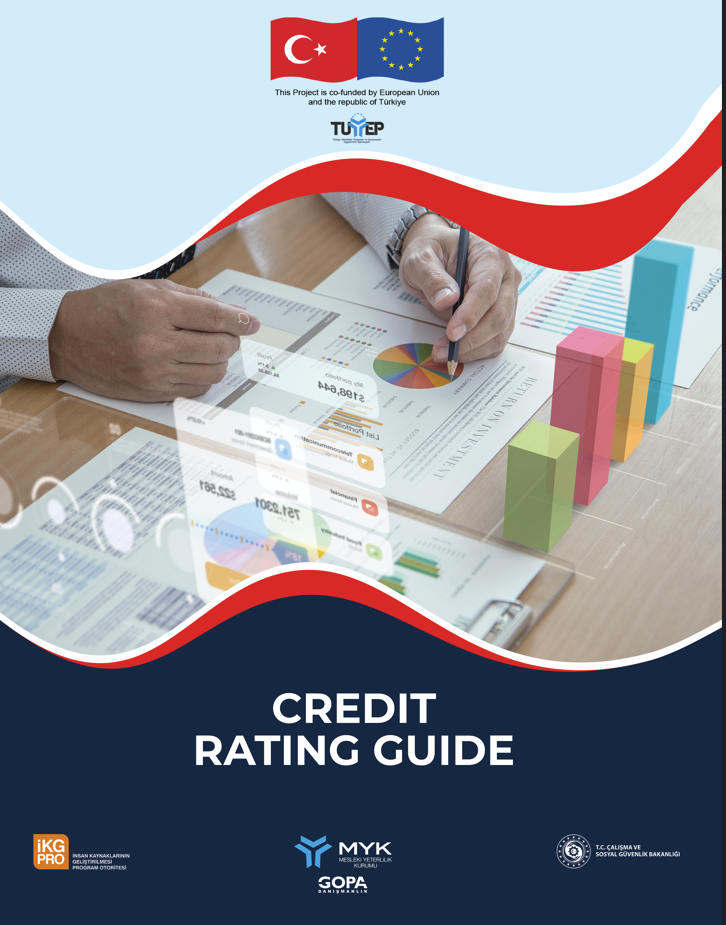 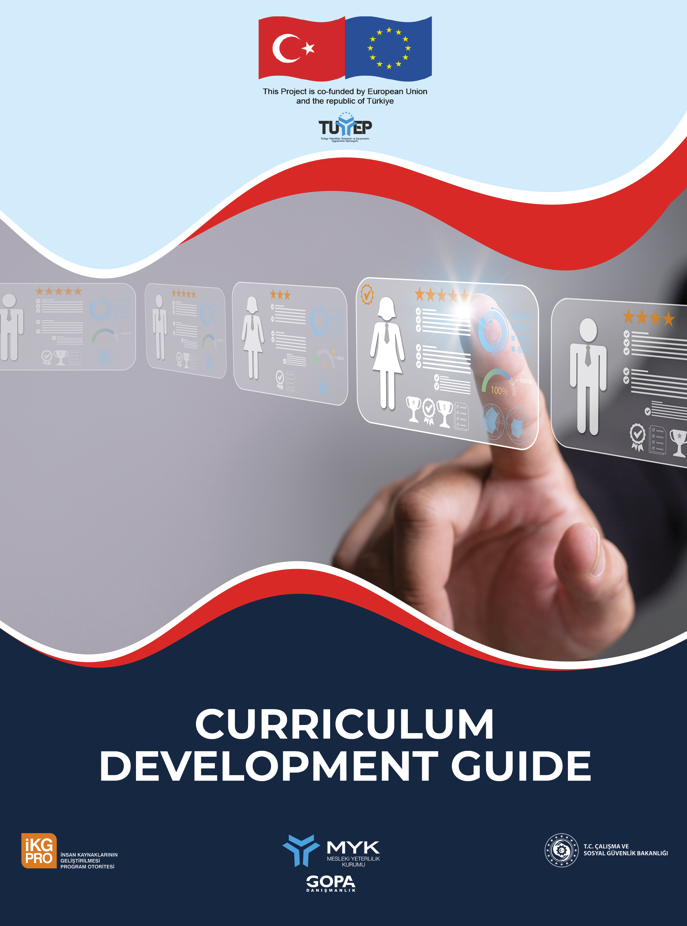 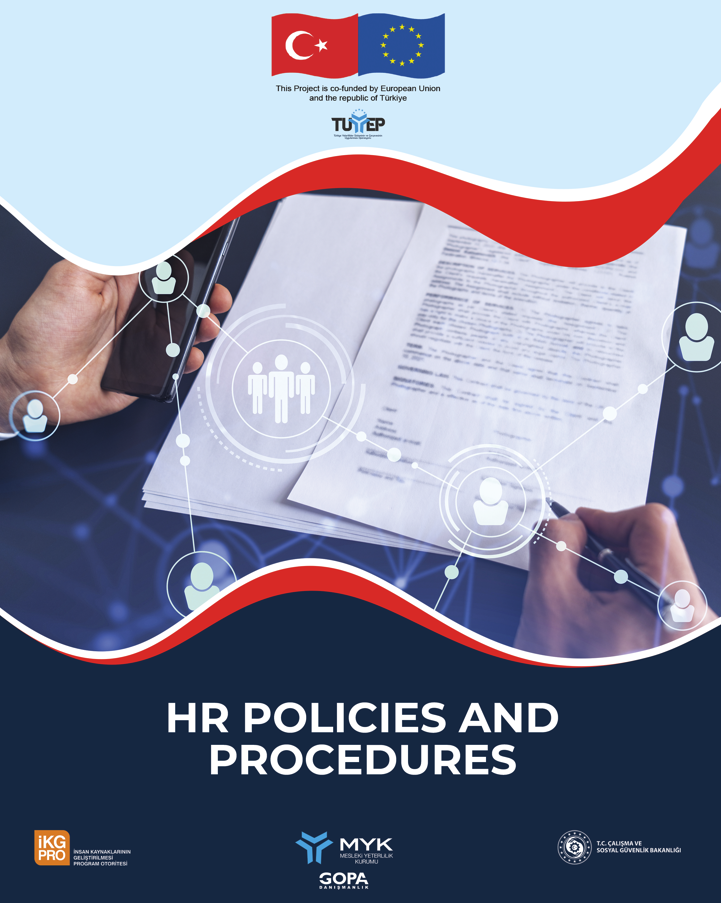 www.myk.gov.tr
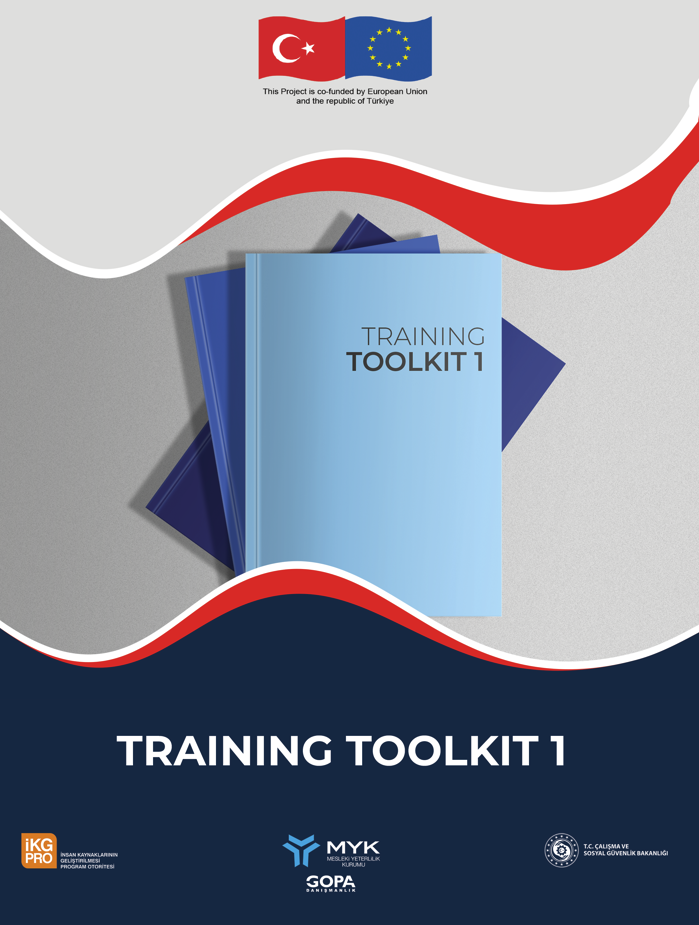 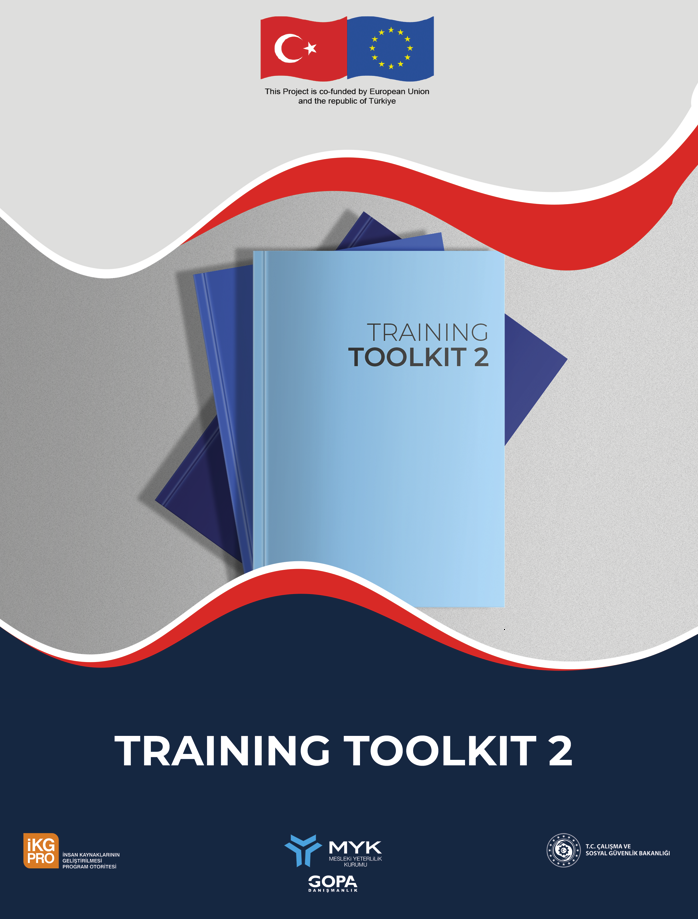 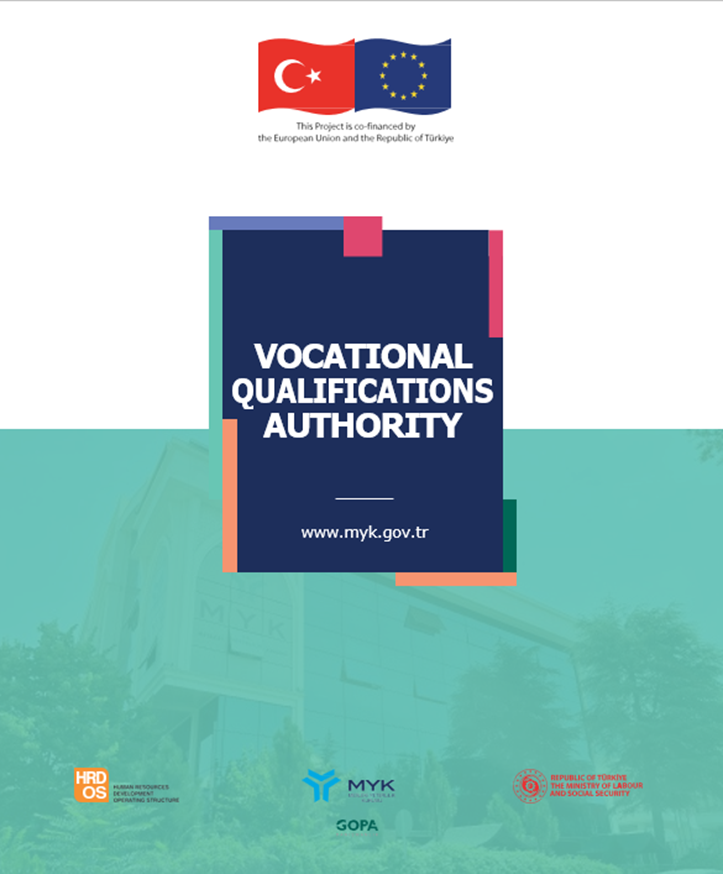 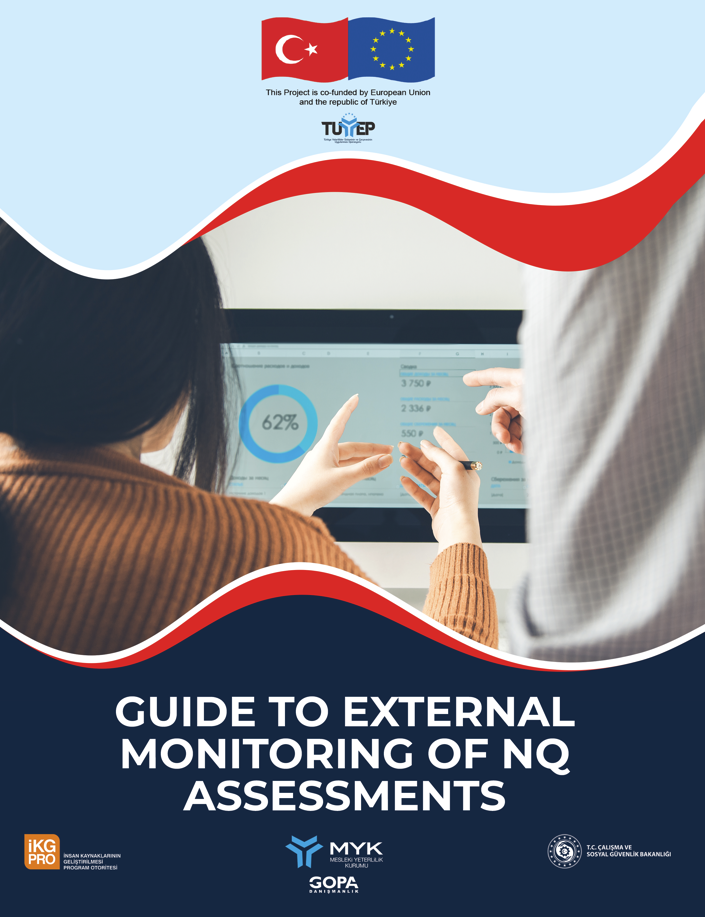 Technical Assistance for “Implementation of Turkish Qualifications System and Framework Operation (TUYEP)
TQF Guides, Papers & Toolkit
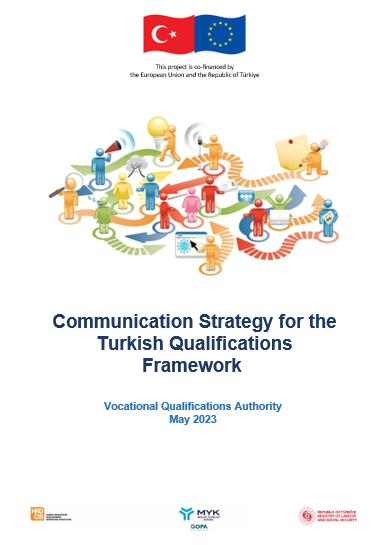 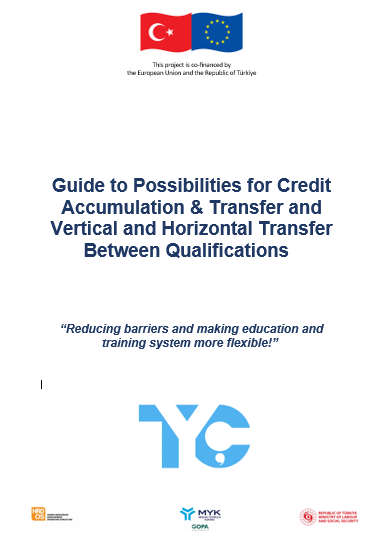 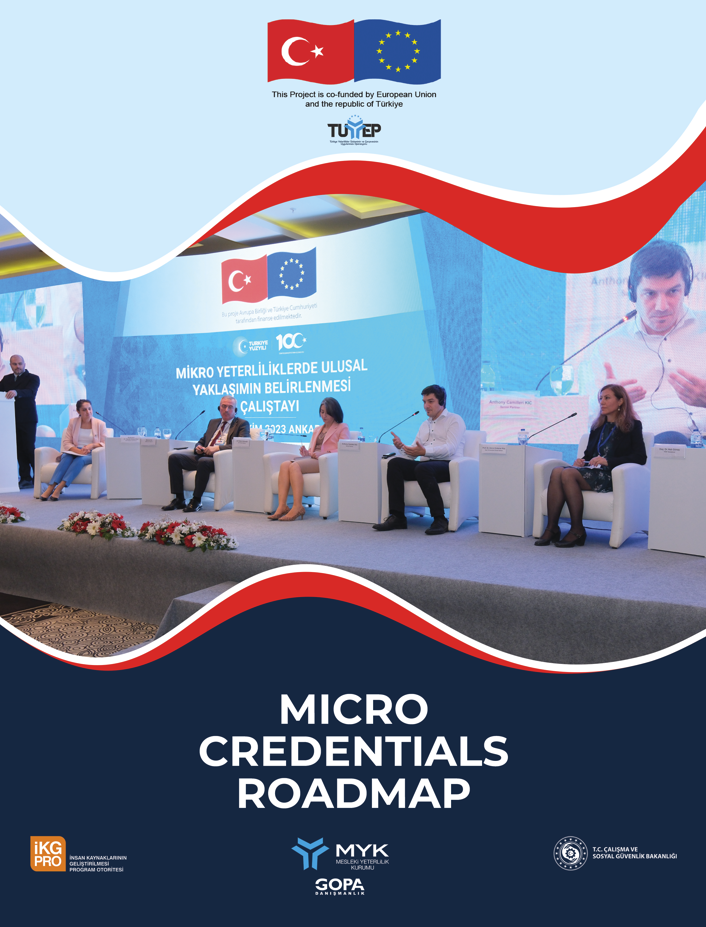 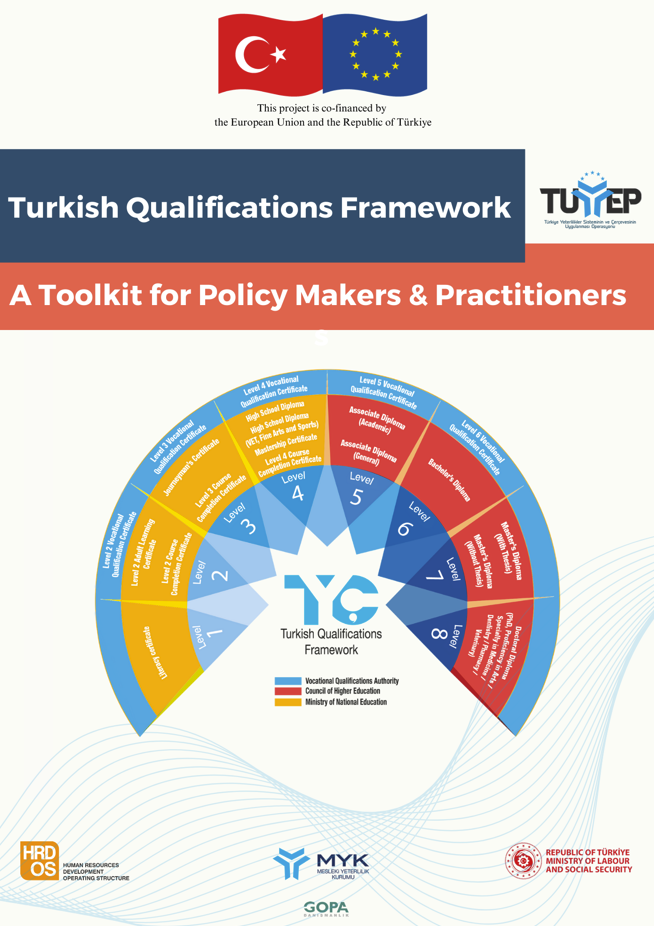 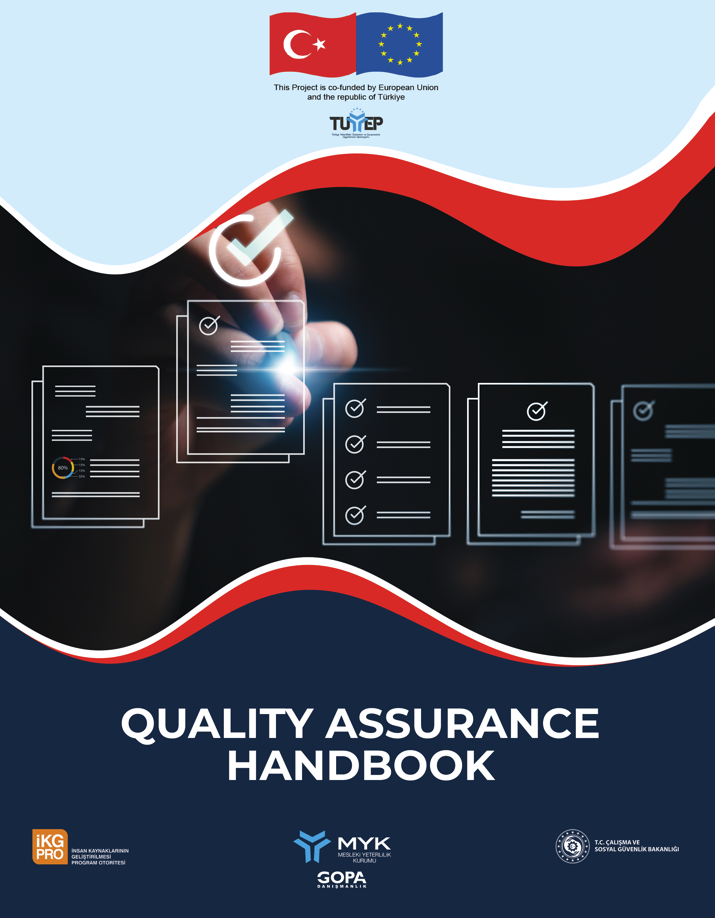 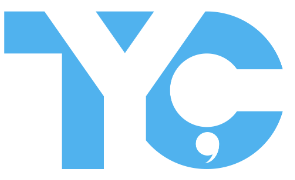 www.myk.gov.tr/TYC
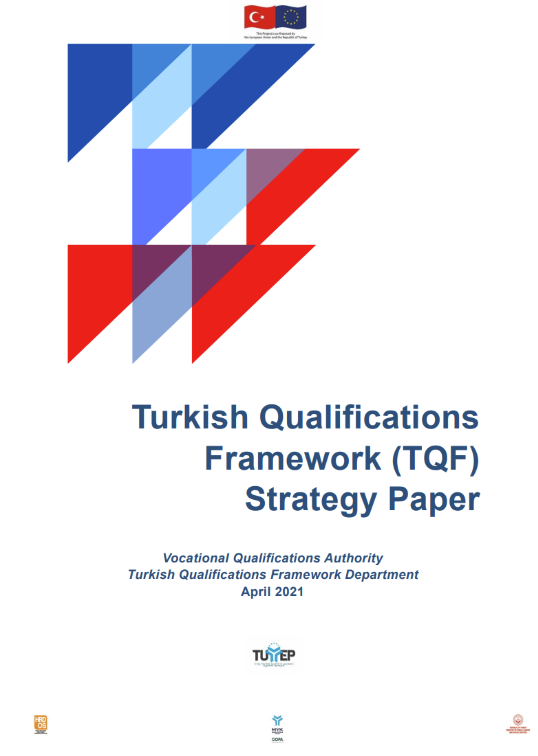 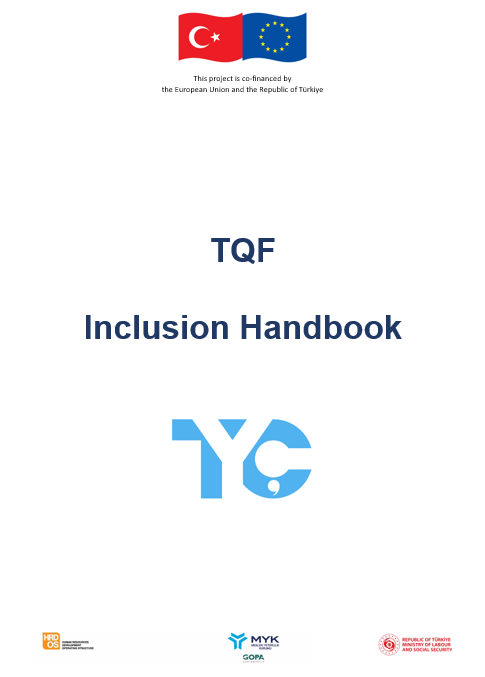 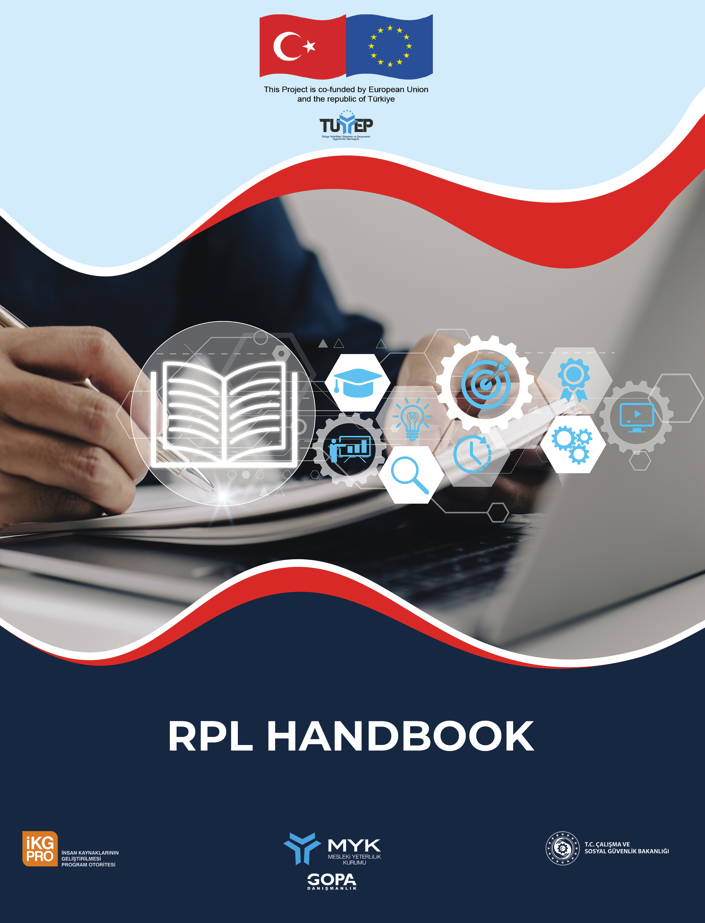 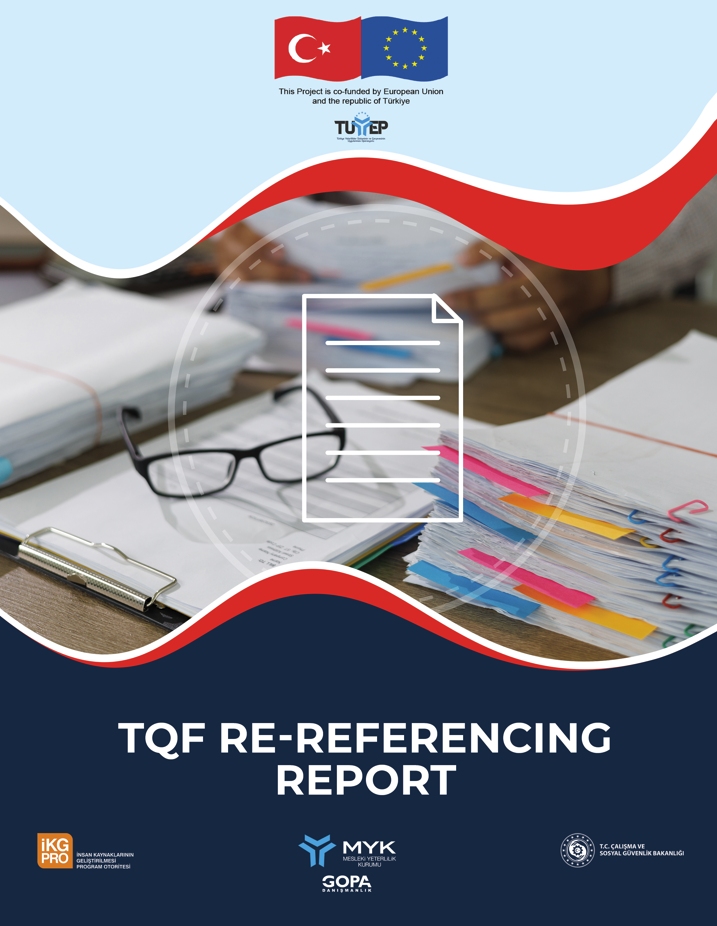 10/12/2023
Technical Assistance for “Implementation of Turkish Qualifications System and Framework Operation (TUYEP)
35
Summary of TQF Related Activities
2.8.0    TQF/EQF Referencing Report + Micro Credentials Training 
2.8.1    TQF Strategy Paper
2.8.2    Consultation Meeting (on TQF Strategy Paper)
2.8.3    Development and submission of 7 documents related to TQF
2.8.4    Development and submission of 7 Principles, Procedures,            	    Criteria or Guidelines
2.8.4.2  RPL Guidelines
2.8.5    Two trainings for TQF Council Members and Stakeholders
2.8.6    Three trainings for local staff of qualification providers
3.1.3    National Conference for the dissemination of TQF
3.1.4    International Conference for the promotion of TQF
3.1.7    Seven awareness-raising seminars for TQF
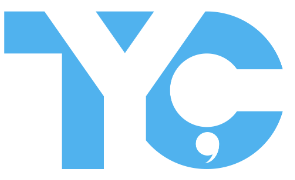 Technical Assistance for “Implementation of Turkish Qualifications System and Framework Operation (TUYEP)
36
Technical Support for NQ QAS
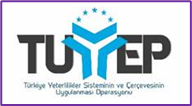 Certification
A 2.2.1.1   A 3.1.6
A 2.9.3
External Verification
A 2.2.1.1
A 2.7.1
A 2.8.4.2
Portfolio Assessment
Recognition of Prior Learning
Internal Verification
A 2.11  A 2.5.1
A.2.6.1
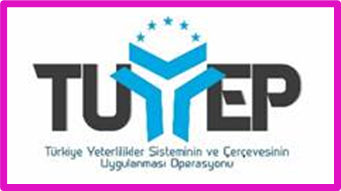 National Vocational Qualifications

Quality Assurance System
Internal Verification
Assessment
Internal Verification
A 2.2.1.1   A 3.3
A.2.9.1    A2.9.3
Authorisation to Assess Specific National Qualifications (Expansion Audits)
A 2.10.1
Self Assessment/Evaluation         Internal /External Audit        Continuous Improvement
A 2.2.1.1
A 2.2.1.1
Accreditation/ Authorisation of VOC Test Centres         Monitoring Audits
A 2.2.1.1
A 2.10.1
Validation of National Qualifications
Validation of  Occupational  Standards
A 2.2.1.1   A 3.3
A 2.2.1.1     A 3.3
10/12/2023
Technical Assistance for “Implementation of Turkish Qualifications System and Framework Operation (TUYEP)
37
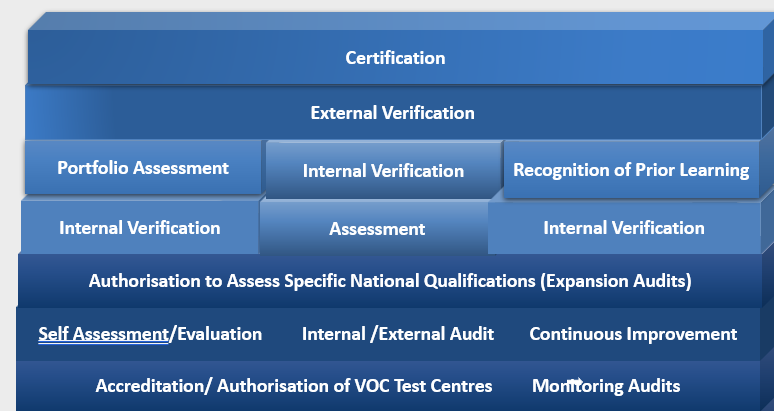 Accreditation of Training
Validation of  Occupational  Standards
Validation of National Qualifications
10/12/2023
Technical Assistance for “Implementation of Turkish Qualifications System and Framework Operation (TUYEP)
38
Lessons Learnt and Way Forward ………
Next Phase
10/12/2023
Technical Assistance for “Implementation of Turkish Qualifications System and Framework Operation (TUYEP)
39
Thank you
Do you have any questions?